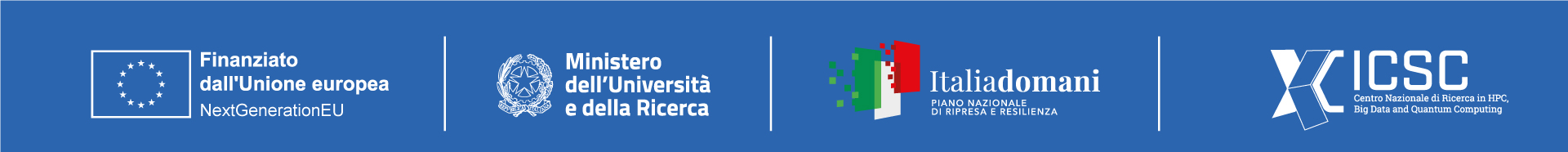 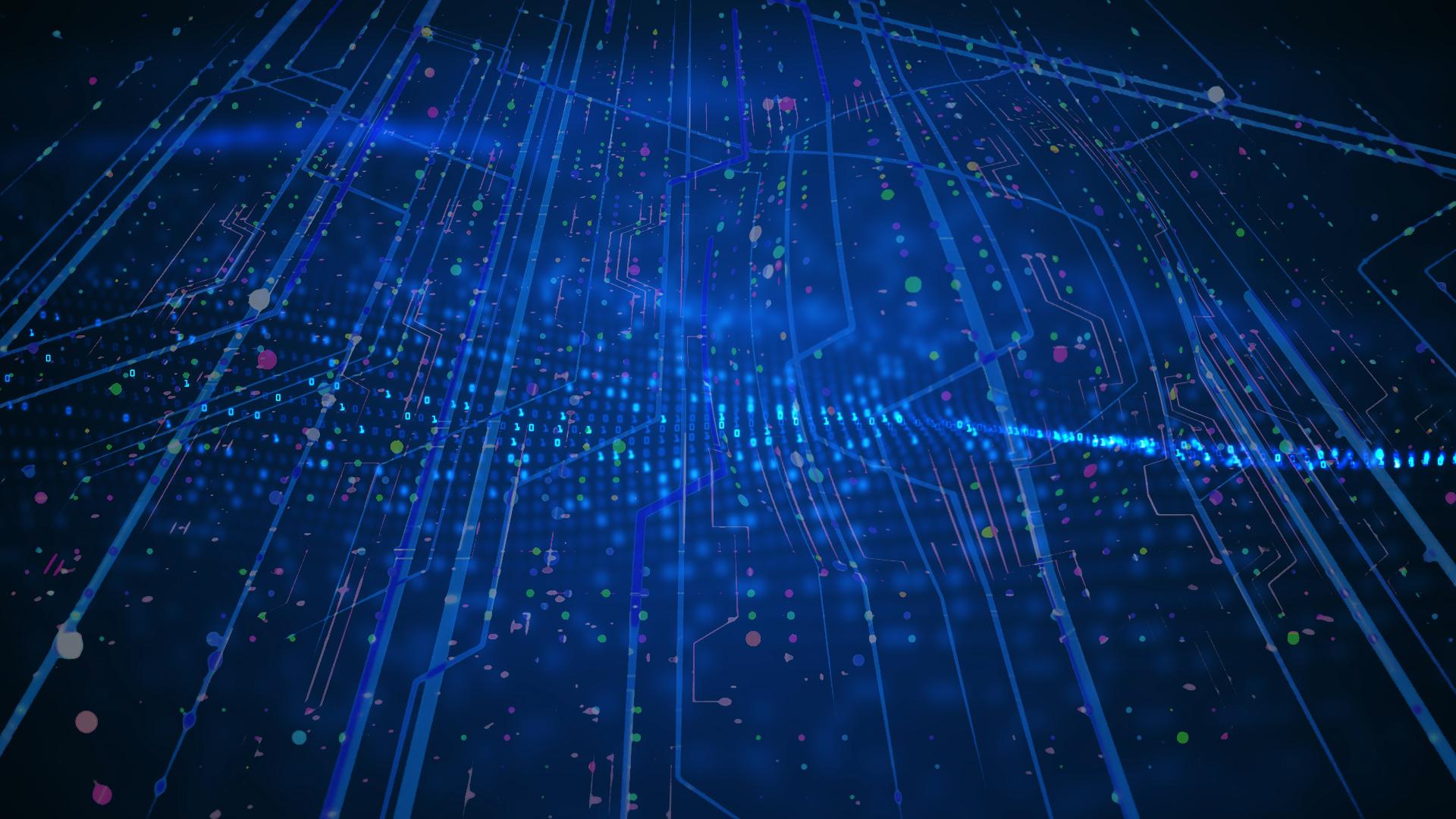 gPLUTO - Development 
status and future perspectives
Alessio Suriano
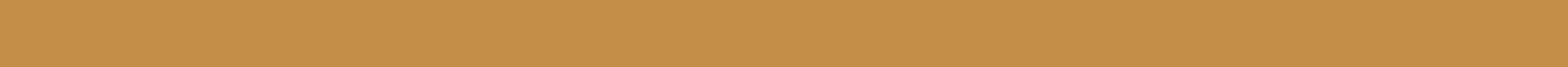 ICSC Italian Research Center on High-Performance Computing, Big Data and Quantum Computing
Missione 4 • Istruzione e Ricerca
[Speaker Notes: Cover]
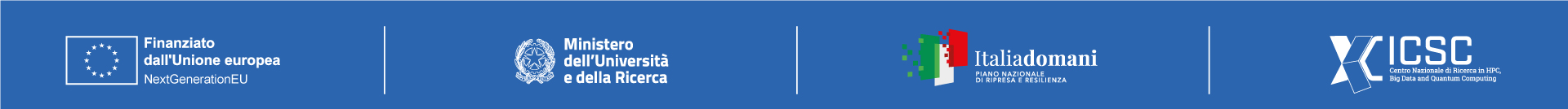 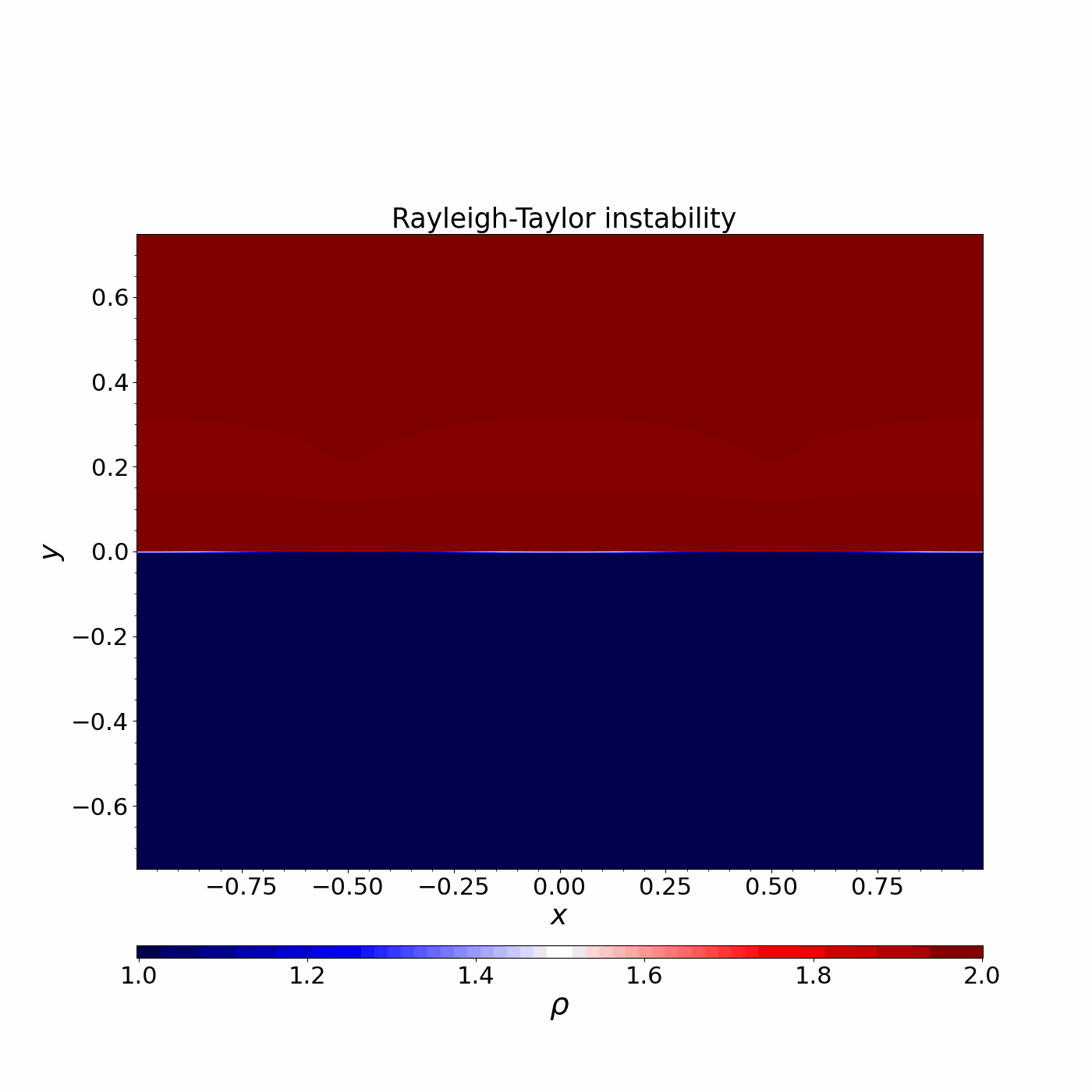 What is PLUTO ?
Finite volume, Godunov-type parallel and modular code 
Multi-physics, multi-algorithm framework for solving
gas and plasma dynamics in astrophysics

Target: multidimensional compressible plasma with high
Mach numbers:

Compressible Euler/Navier Stokes;
Newtonian (ideal/resistive) MHD;
(Special) Relativistic MHD;
Heating/cooling processes, chemical network, …

Freely distributed at http://plutocode.ph.unito.it (v. 4.4)
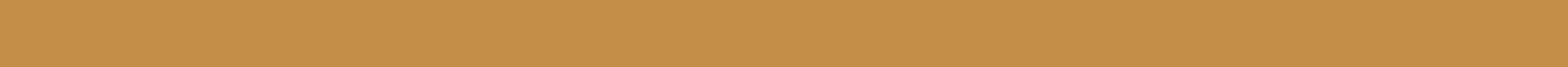 ICSC Italian Research Center on High-Performance Computing, Big Data and Quantum Computing
Missione 4 • Istruzione e Ricerca
[Speaker Notes: Template e guide lines]
Discretization - finite-volume code evolving the volume average of conserved quantities on a fixed grid
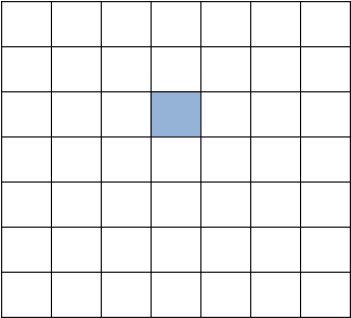 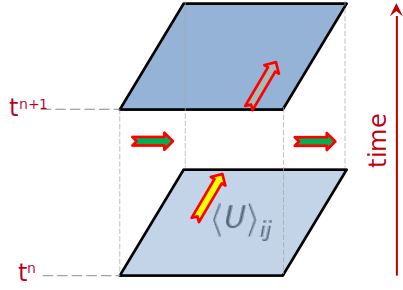 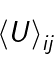 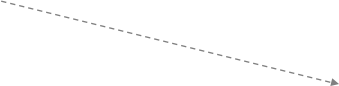 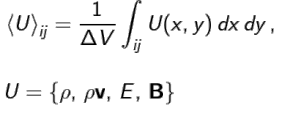 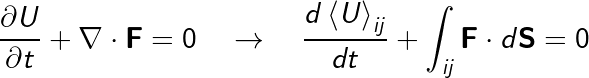 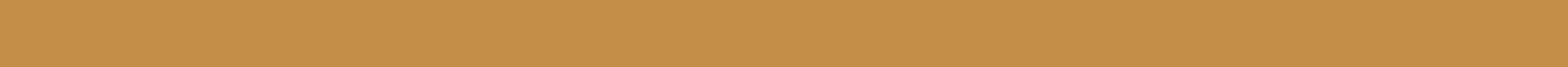 ICSC Italian Research Center on High-Performance Computing, Big Data and Quantum Computing
Missione 4 • Istruzione e Ricerca
Finite Volume - Shock Capturing
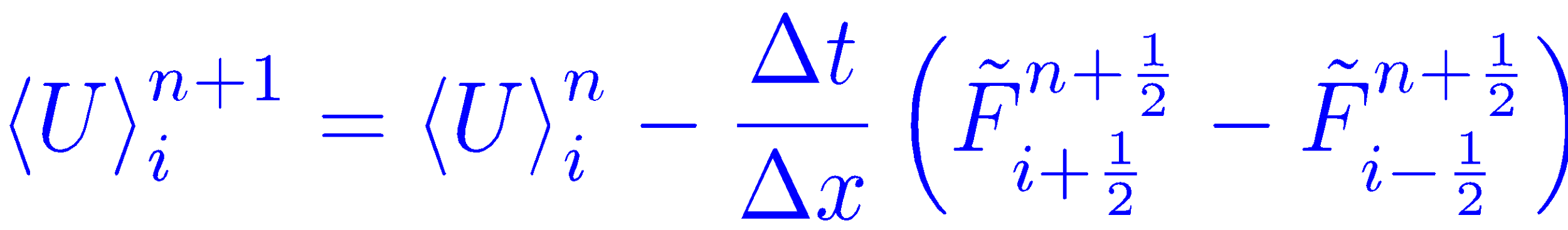 Fluxes are computed using a formalism that dates back to the work of Godunov (1961).
The solution considered discontinuous at cell interfaces:


Requires solving the so-called “Riemann Problem”, i.e., the evolution of an initial discontinuity separating two constant states:
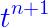 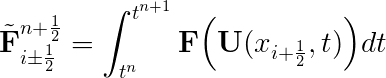 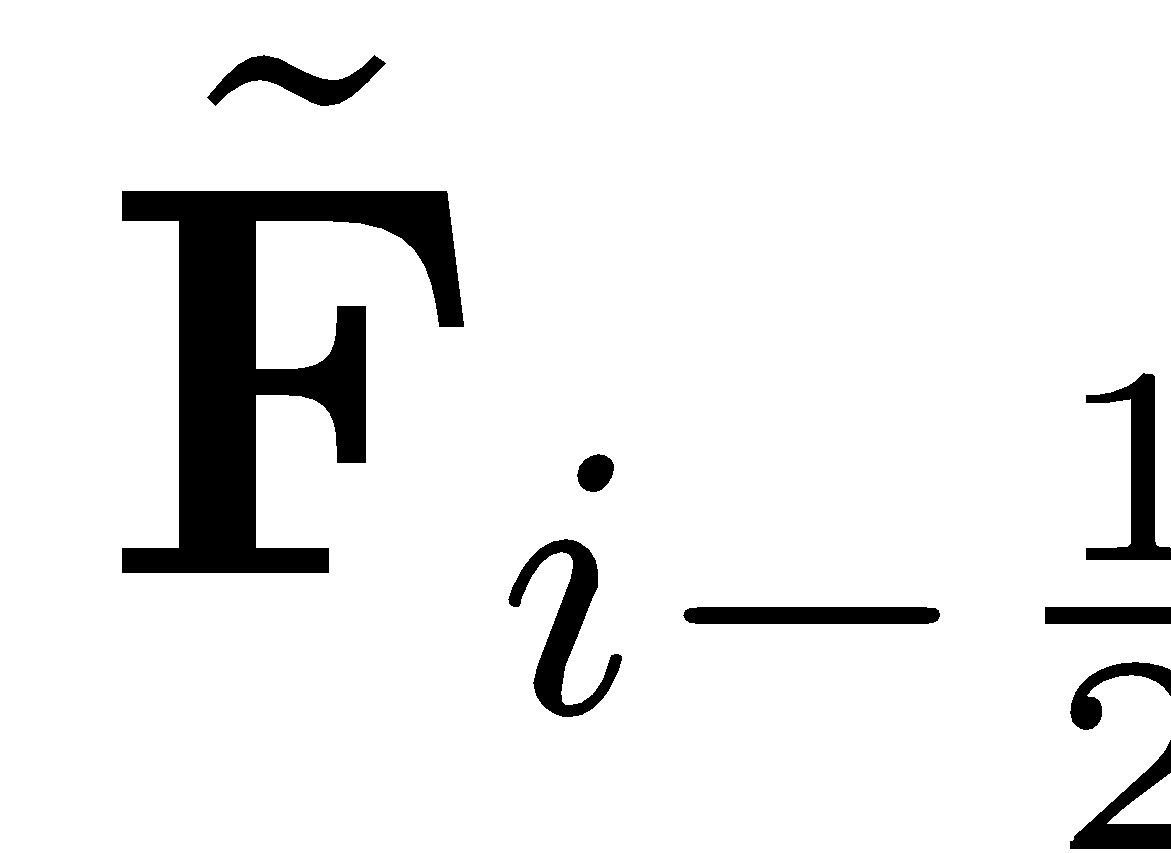 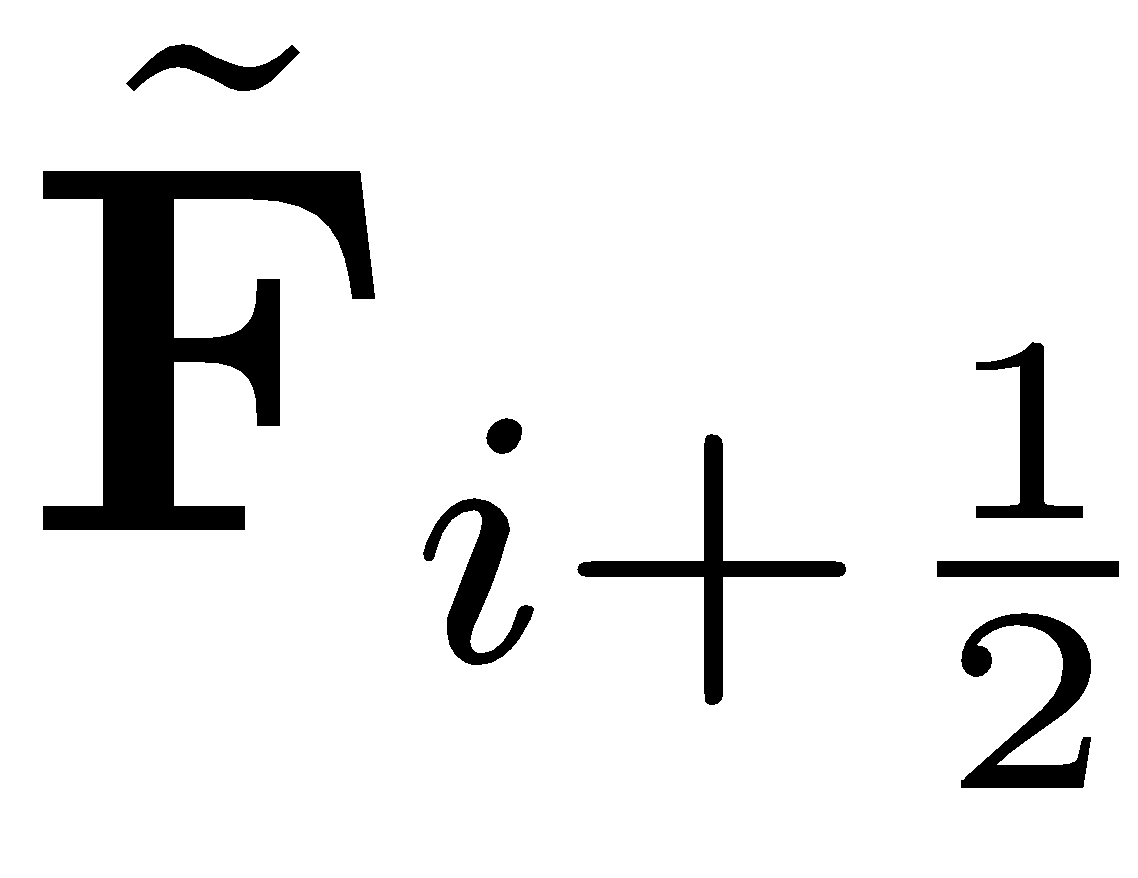 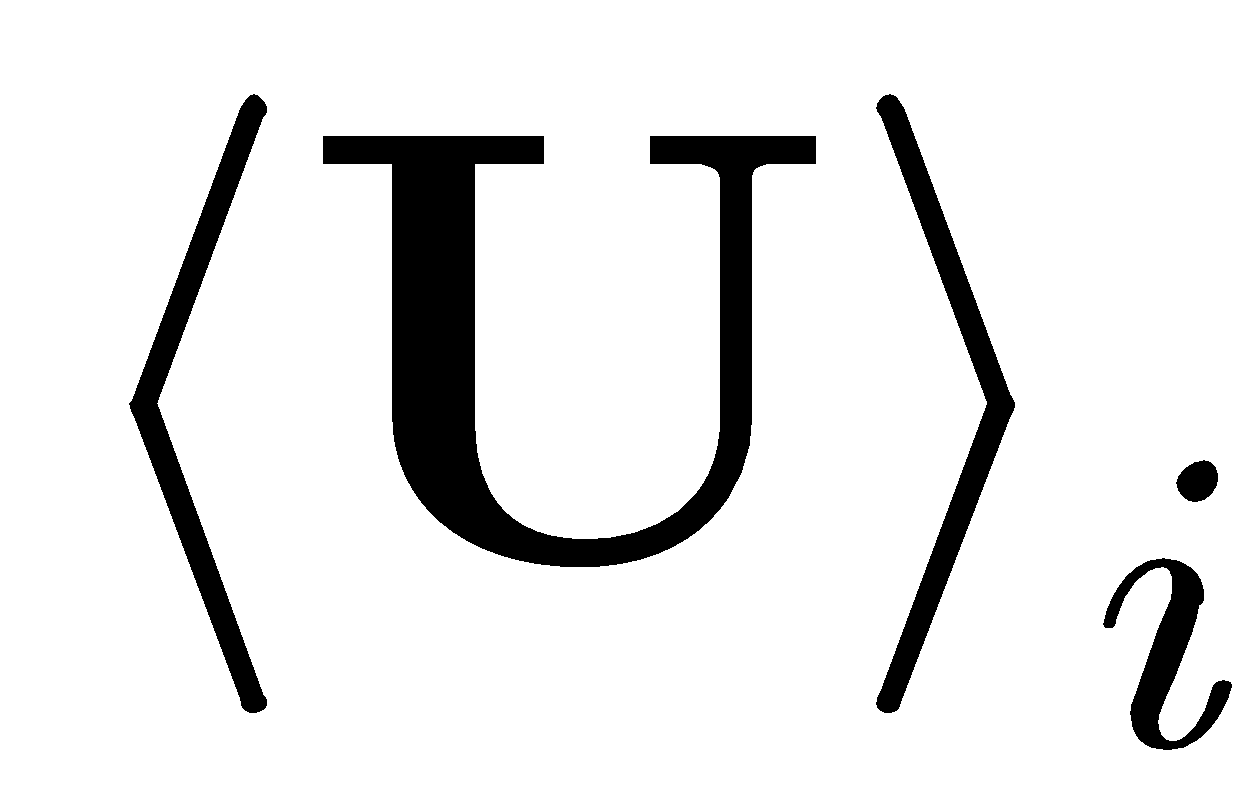 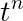 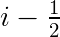 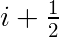 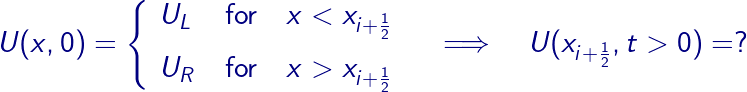 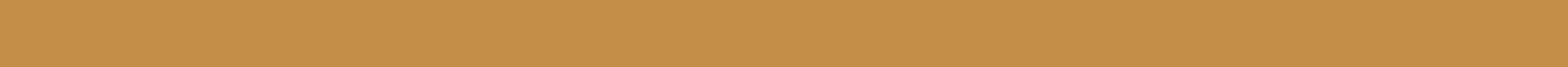 ICSC Italian Research Center on High-Performance Computing, Big Data and Quantum Computing
Missione 4 • Istruzione e Ricerca
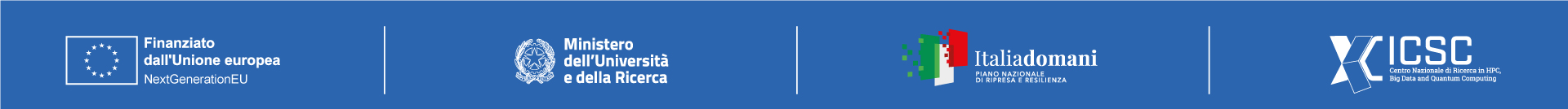 The Reconstruct-Solve-Update Algorithm
Start from volume-averages

Reconstruct interface values from zone averages using a high-order non-oscillatory polynomial:

Solve Riemann problems between adjacent, discontinuous states.
      Compute interface flux.

3.    Update conserved variables with time 
         stepping algorithm (e.g. RK2):
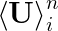 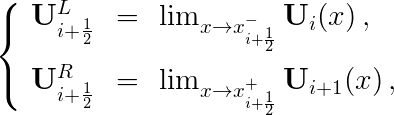 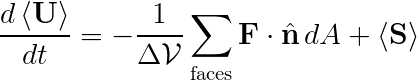 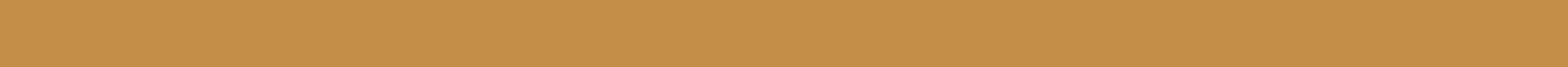 ICSC Italian Research Center on High-Performance Computing, Big Data and Quantum Computing
Missione 4 • Istruzione e Ricerca
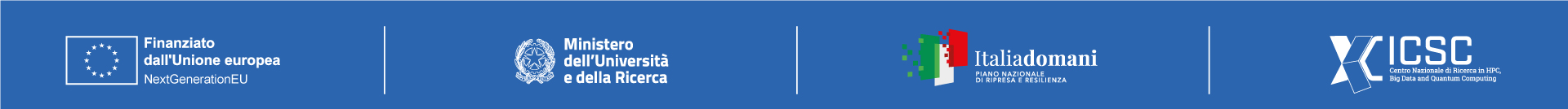 Available Physics Modules
Advection Physics (Hyperbolic PDE)
Hydrodynamics (HD)
Magnetohydrodynamics (MHD)
Relativistic Hydrodynamics (RHD)
Relativistic ideal and nonideal MHD (RMHD)
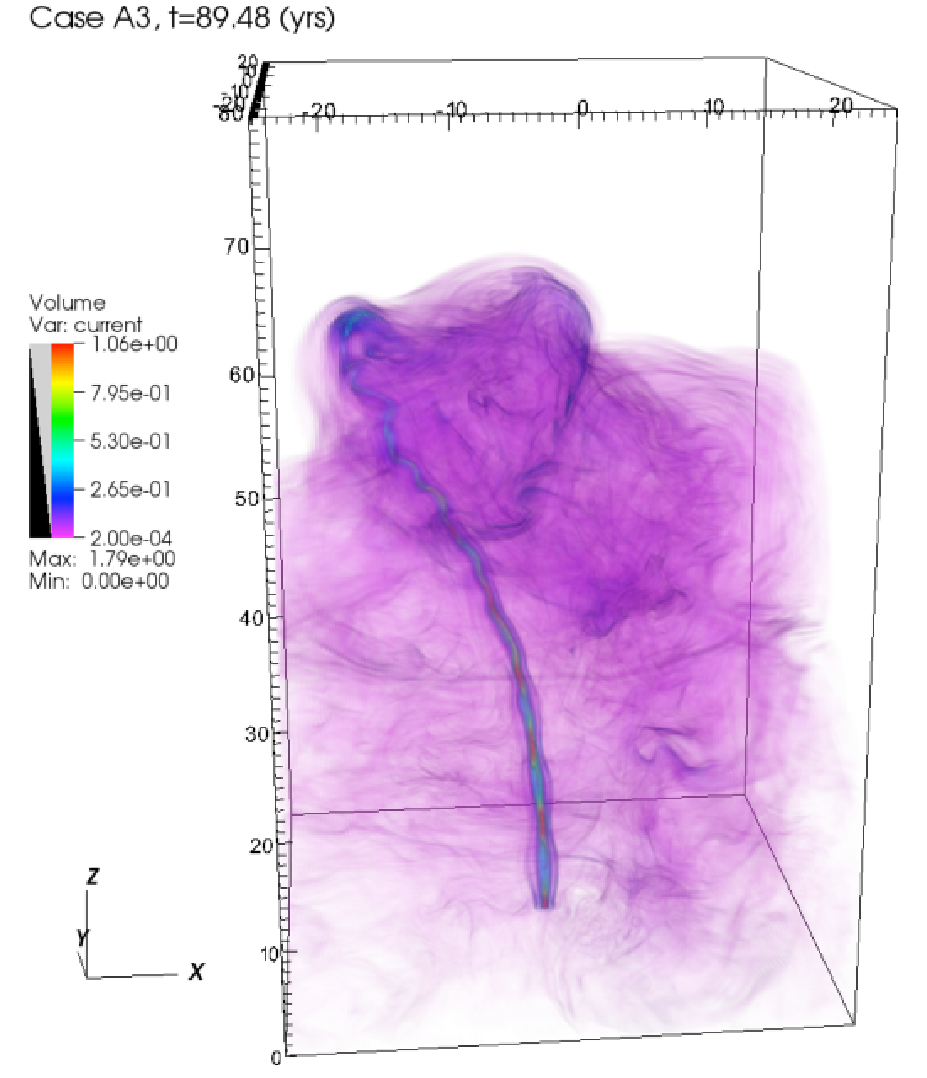 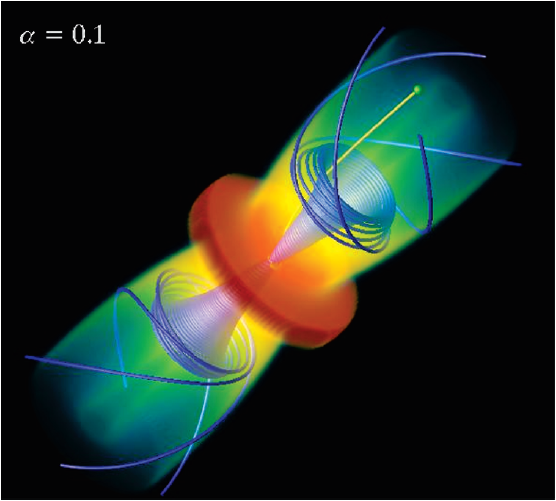 Thermodynamics 
Isothermal
Ideal
Non-constant gamma
Synge Gas (relativistic)
Dissipation Physics (Parabolic PDE)
Viscosity (Navier-Stokes)
Thermal conduction (hydro and MHD)
Hall MHD, Ambipolar diffusion, Magnetic resistivity
Radiation Hydrodynamics (FLD, 2 temp)
Geometry 
Cartesian (1D, 2D, 3D)
Cylindrical (1D, 2D, 3D)
Spherical (1D, 2D, 3D)
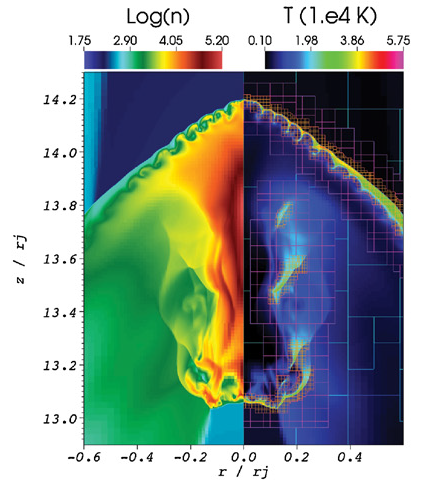 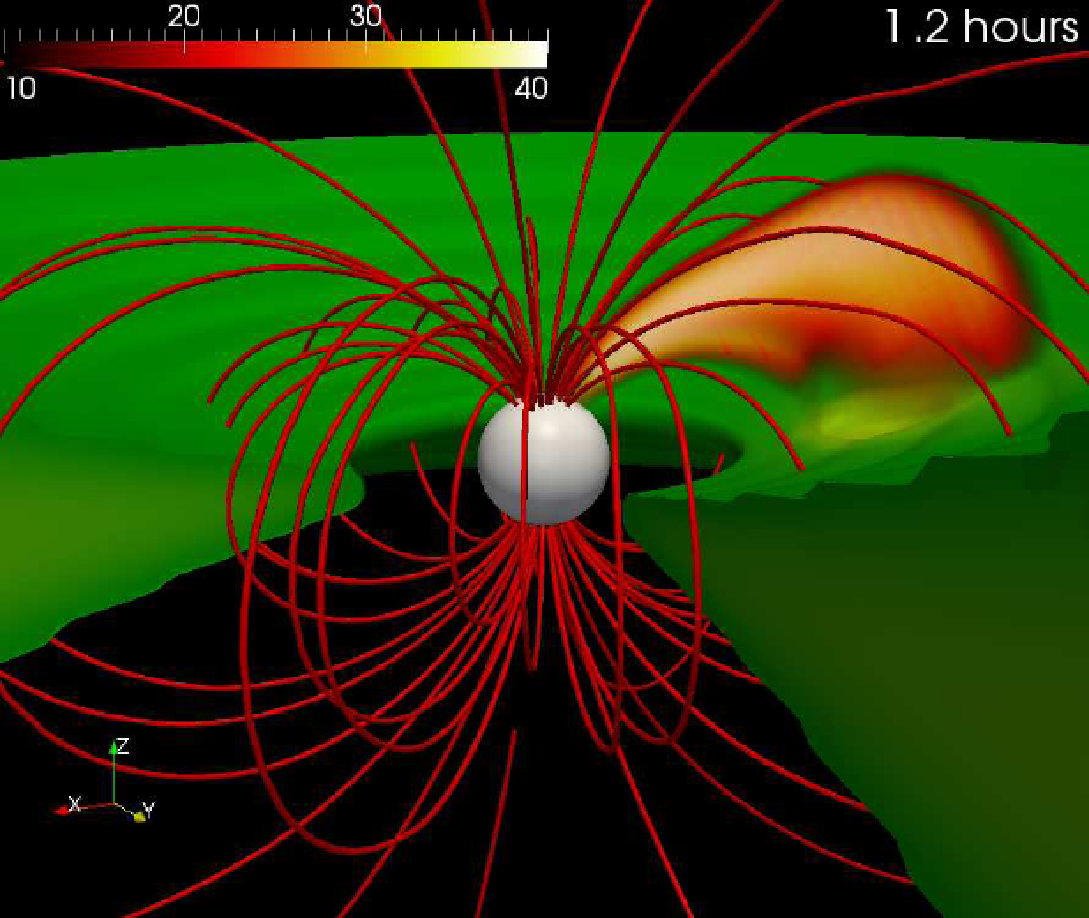 Particle Physics 
Lagrangian particles
Cosmic Rays - MHD-PIC
Dust
Source Terms 
Gravity / Body forces
Heating / optically thin cooling
Chemical networks
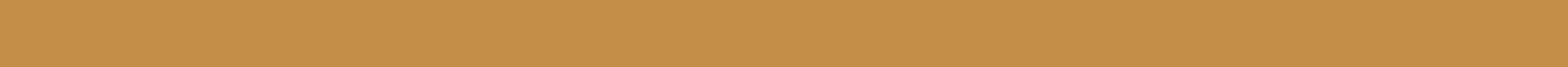 ICSC Italian Research Center on High-Performance Computing, Big Data and Quantum Computing
Missione 4 • Istruzione e Ricerca
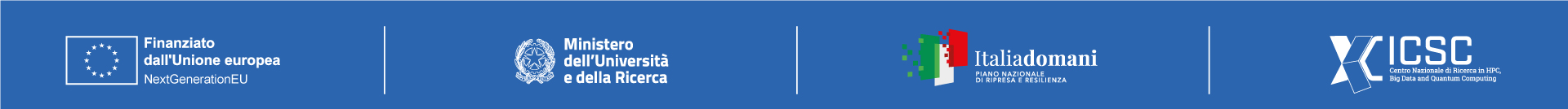 Porting modules of most scientific interest for  the group
High Energy Astrophysics
Advection Physics (Hyperbolic PDE)
Hydrodynamics (HD)
Magnetohydrodynamics (MHD)
Relativistic Hydrodynamics (RHD)
Relativistic ideal and nonideal MHD (RMHD)
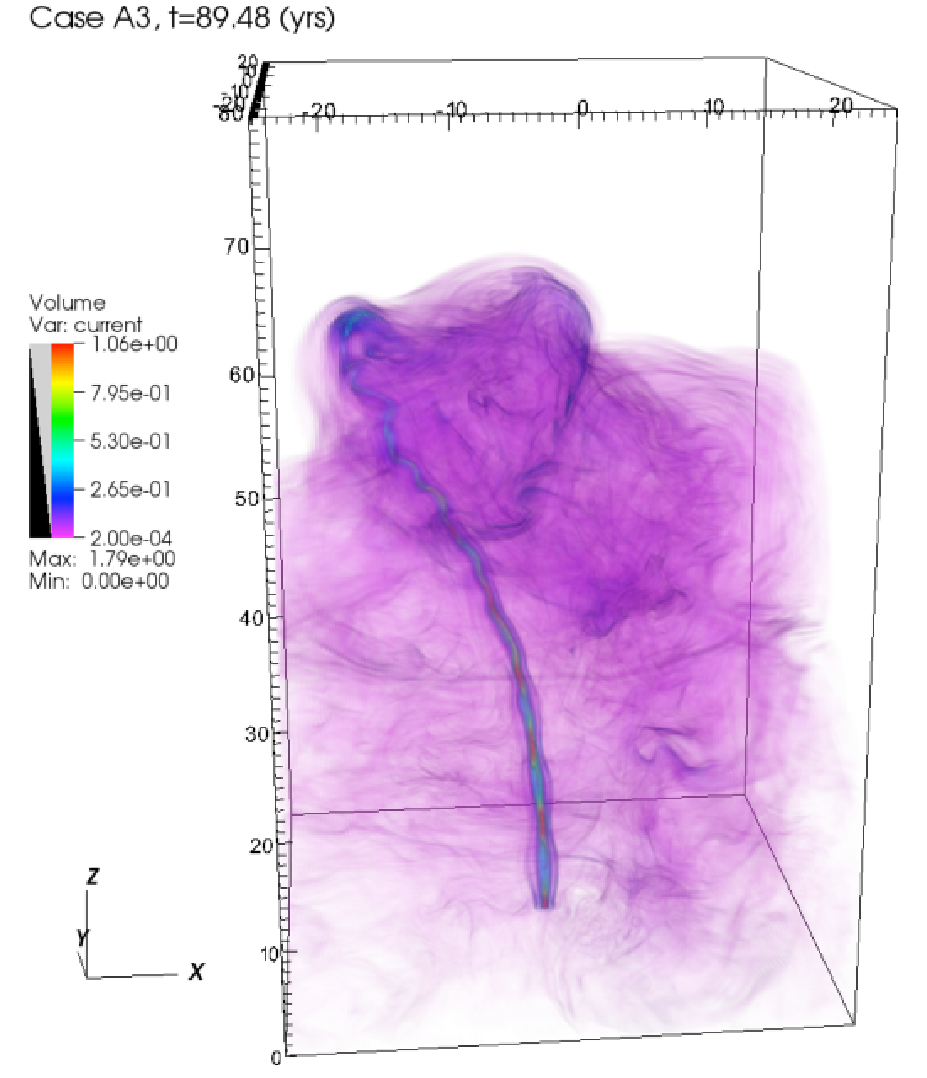 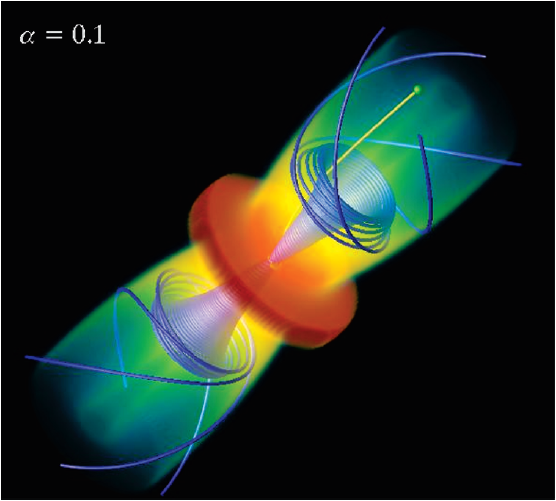 Thermodynamics 
Isothermal
Ideal
Non-constant gamma
Synge Gas (relativistic)
Dissipation Physics (Parabolic PDE)
Viscosity (Navier-Stokes)
Thermal conduction (hydro and MHD)
Hall MHD, Ambipolar diffusion, Magnetic resistivity
Radiation Hydrodynamics (FLD, 2 temp)
Geometry 
Cartesian (1D, 2D, 3D)
Cylindrical (1D, 2D, 3D)
Spherical (1D, 2D, 3D)
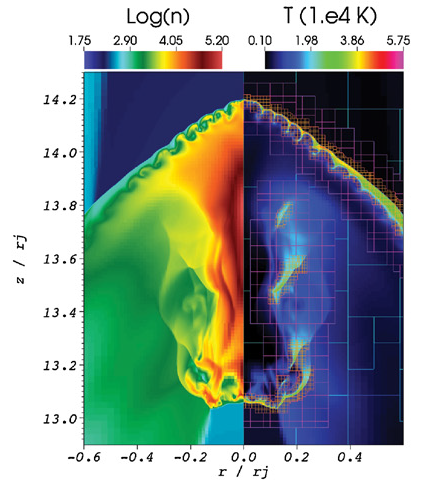 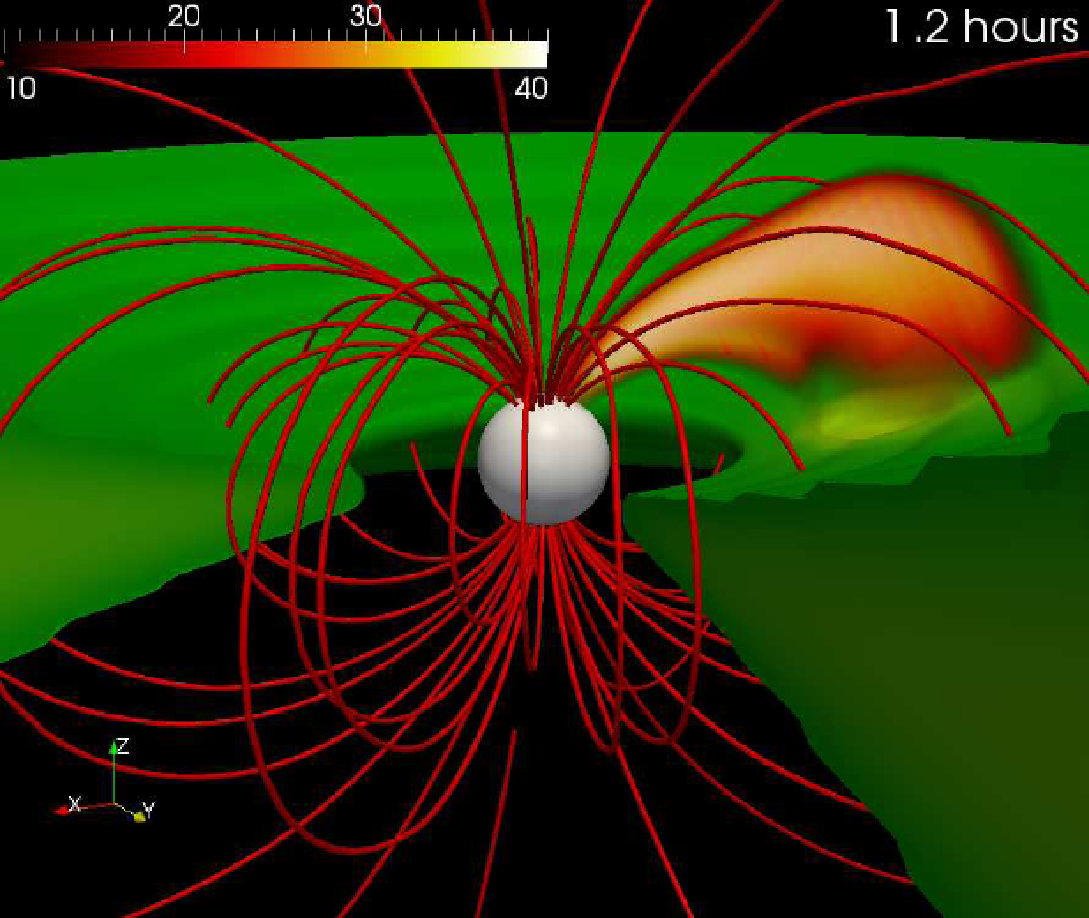 Particle Physics 
Lagrangian particles
Cosmic Rays/MHD-PIC
Dust
Source Terms 
Gravity / Body forces
Heating / optically thin cooling
Chemical networks
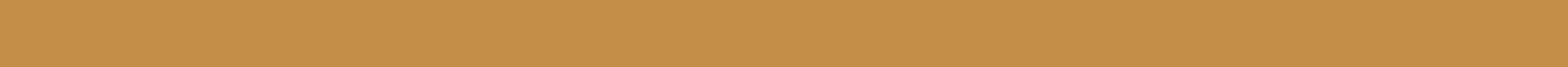 ICSC Italian Research Center on High-Performance Computing, Big Data and Quantum Computing
Missione 4 • Istruzione e Ricerca
[Speaker Notes: Lagrangian Methods
Synthetic non-thermal spectra
Particle acceleration from DSA and magnetic reconnection
MHD instabilities: Kelvin-Helmholtz, Current Driven
Eulerian Methods
Relativistic Jets from AGN
Power Wind Nebulae
Gamma Ray Bursts]
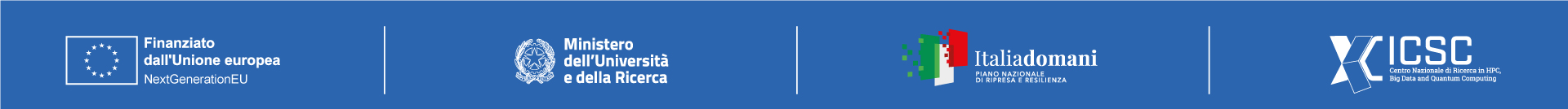 Available Numerical Algorithms
PLUTO supports 2nd – 4th order finite-volume1 as well as 5th order finite difference algorithms in multiple spatial dimensions.
Time Stepping

RK2, RK3, RK4 
MUSCL-Hancock  
Characteristic Tracing

Fully unsplit methods.
Riemann Solvers
 
Two-shock 
AUSM
Roe 
HLL / HLLC / HLLD
GFORCE
TVDLF
MUSTA
Interpolation
 
Piecewise Linear
Piecewise Parabolic
WENO 3rd – 5th order
Monot. Pres. (MP5)

Primitive or characteristic 
fields
Parabolic Solver

Explicit 
Super-Time-Stepping
Runge-Kutta-Legendre
∇∙B / ∇∙E control
 
8-wave 
Constrained Transport
Hyperbolic Divergence Cleaning
1Berta V. et al. in prep
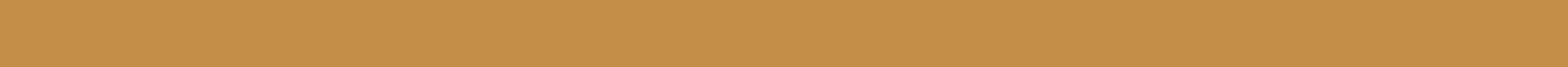 ICSC Italian Research Center on High-Performance Computing, Big Data and Quantum Computing
Missione 4 • Istruzione e Ricerca
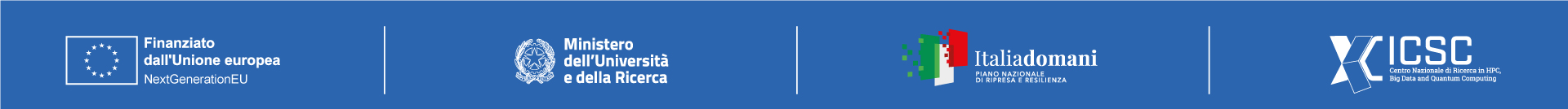 PLUTO-GPU
Full code rewrite to exploit GPU parallelism and increasing performance
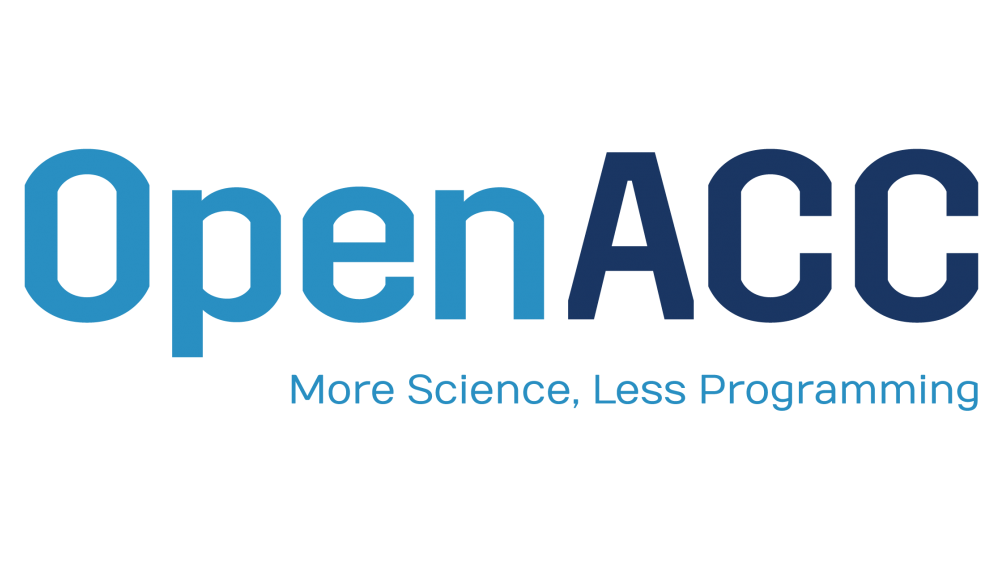 Migrating from C to C++
Templates
Classes
Automatic vectorization
Directive-based programming model: OpenACC

MPI and NCCL for inter-GPU and inter-node communication

Versioning w/ GitHub
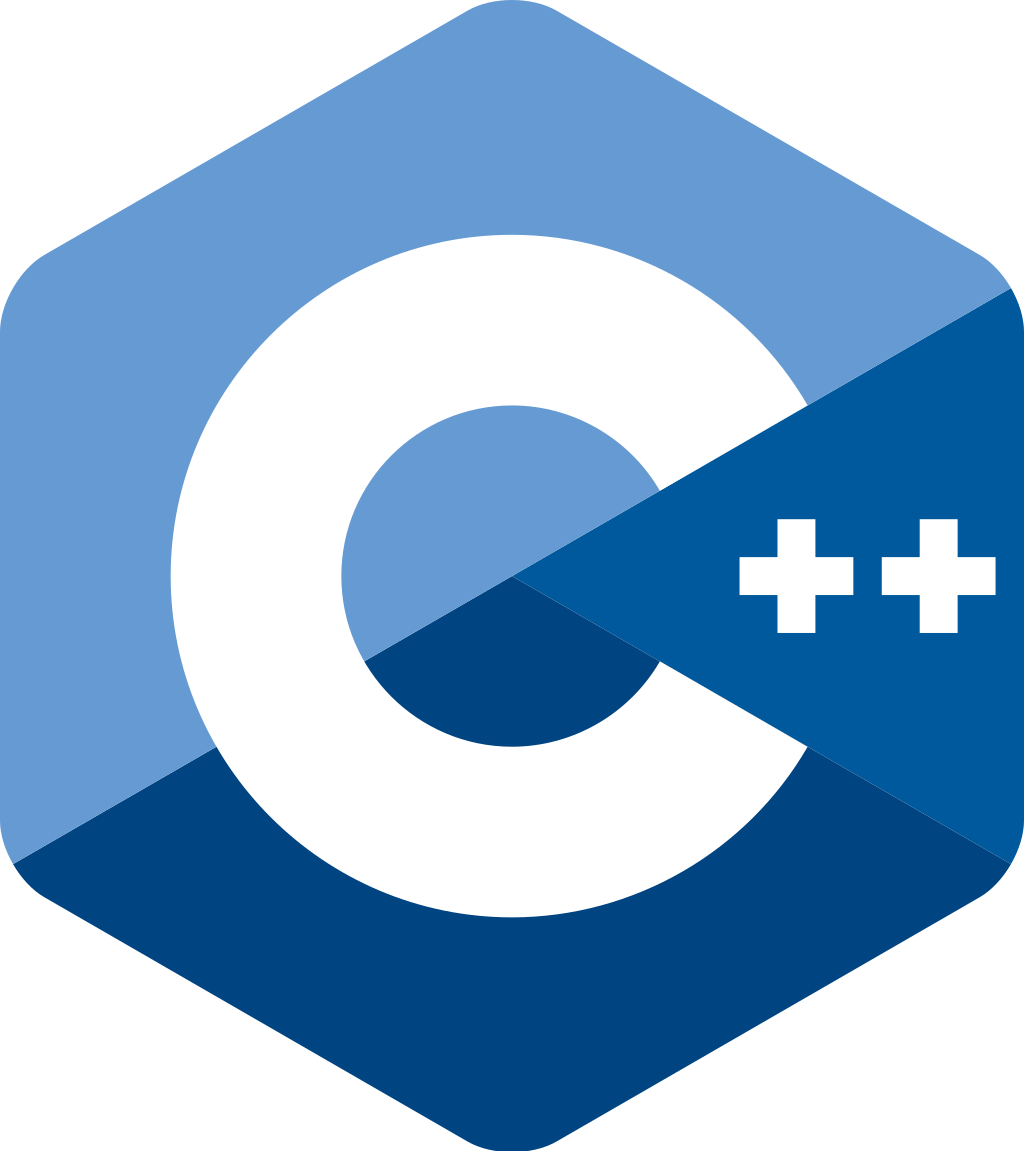 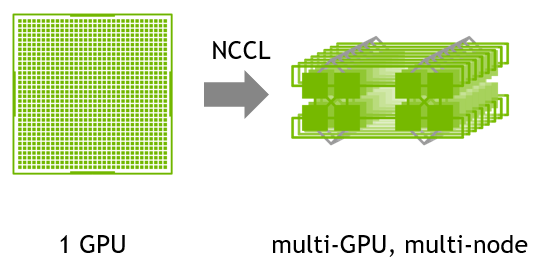 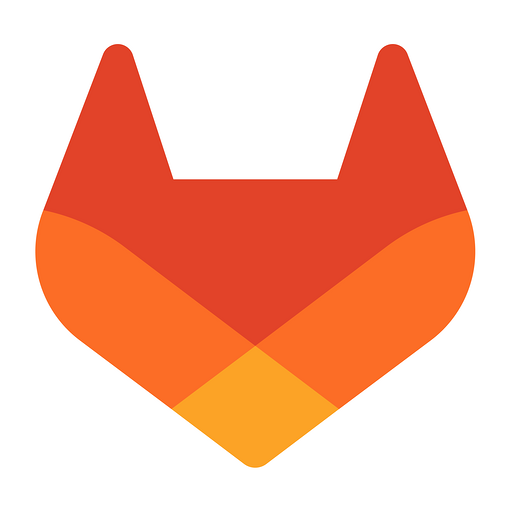 Portability & Performances
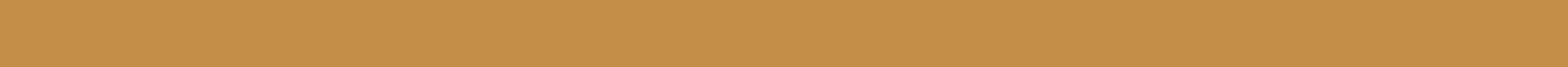 ICSC Italian Research Center on High-Performance Computing, Big Data and Quantum Computing
Missione 4 • Istruzione e Ricerca
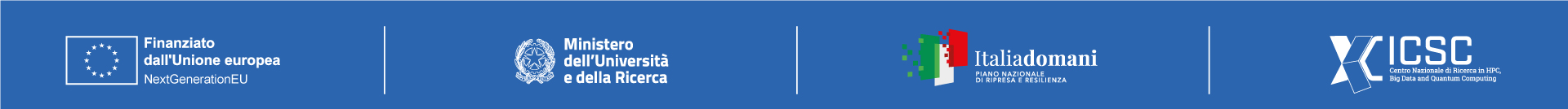 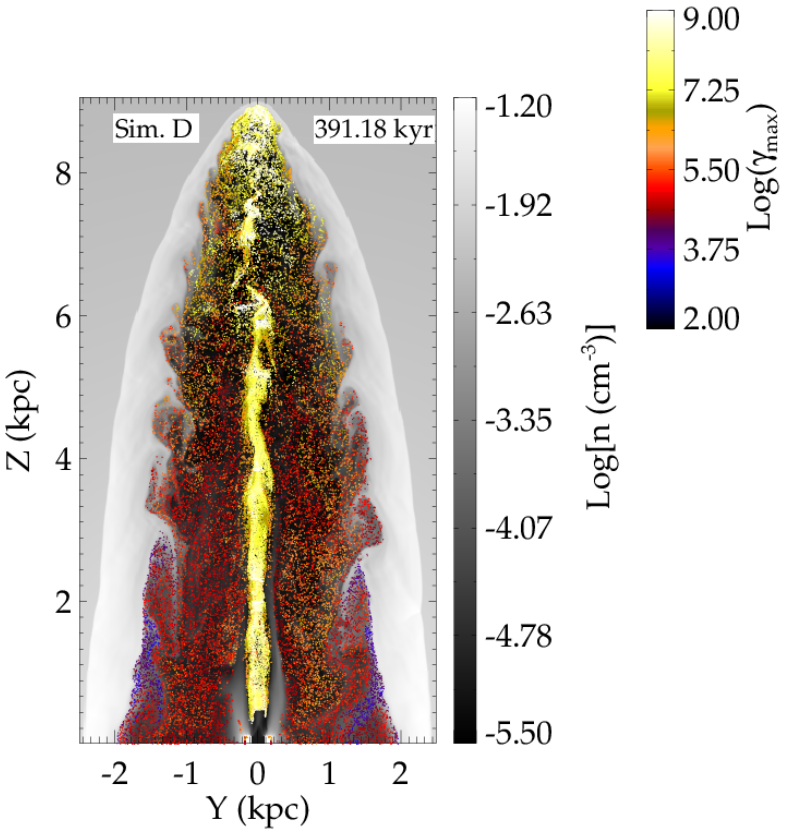 Lagrangian Module - overview
Lagrangian Particles moving in an Eulerian grid
MHD equations 
Cosmic ray transport equation

In DSA the spectrum gets hardened

Outside of shocks: adiabatic and synchrotron cooling

̴ 106 particles. Mandatory to exploit GPU parallelism
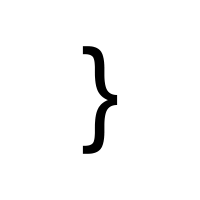 arXiv:2105.02836v2
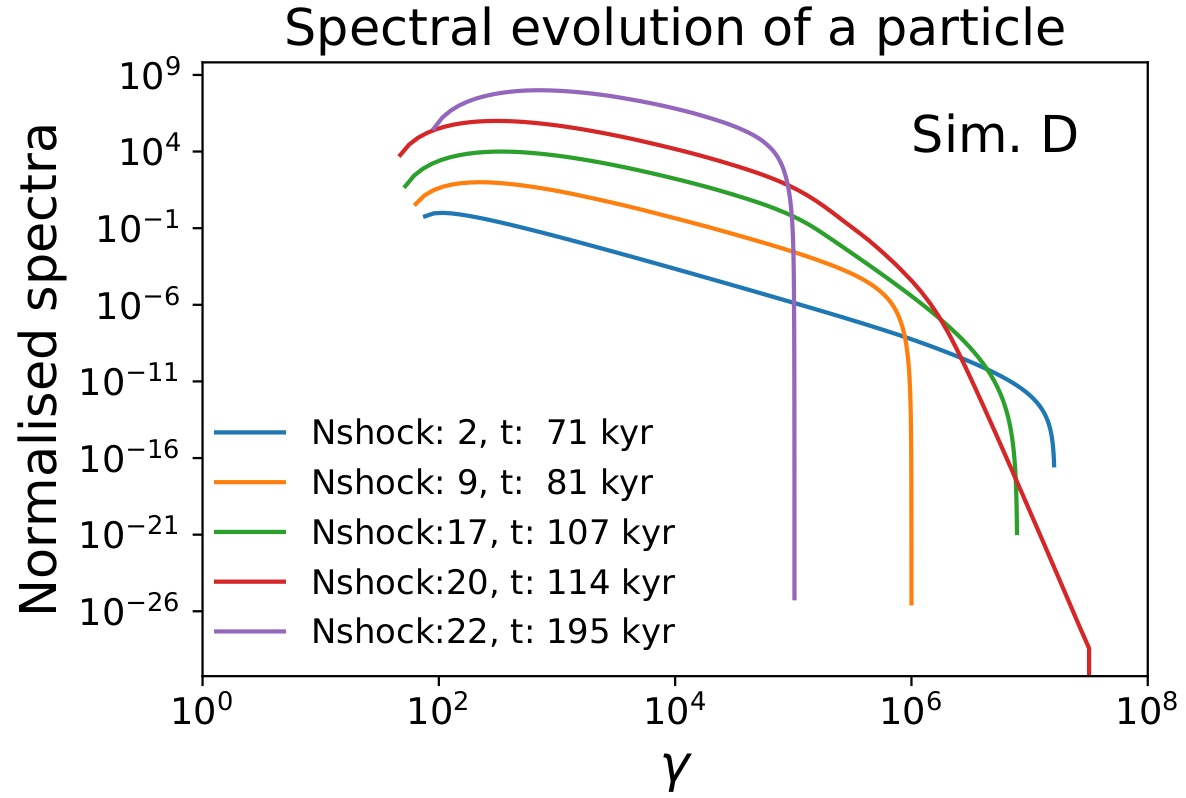 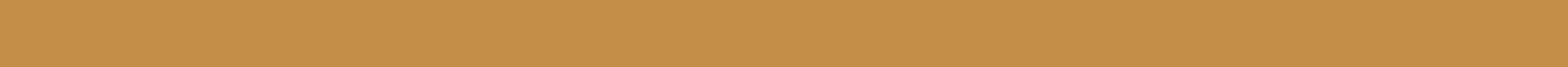 ICSC Italian Research Center on High-Performance Computing, Big Data and Quantum Computing
Missione 4 • Istruzione e Ricerca
[Speaker Notes: Template e guide lines]
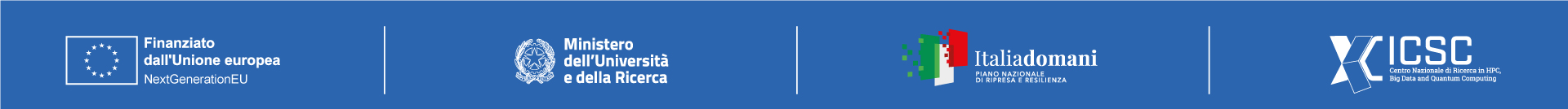 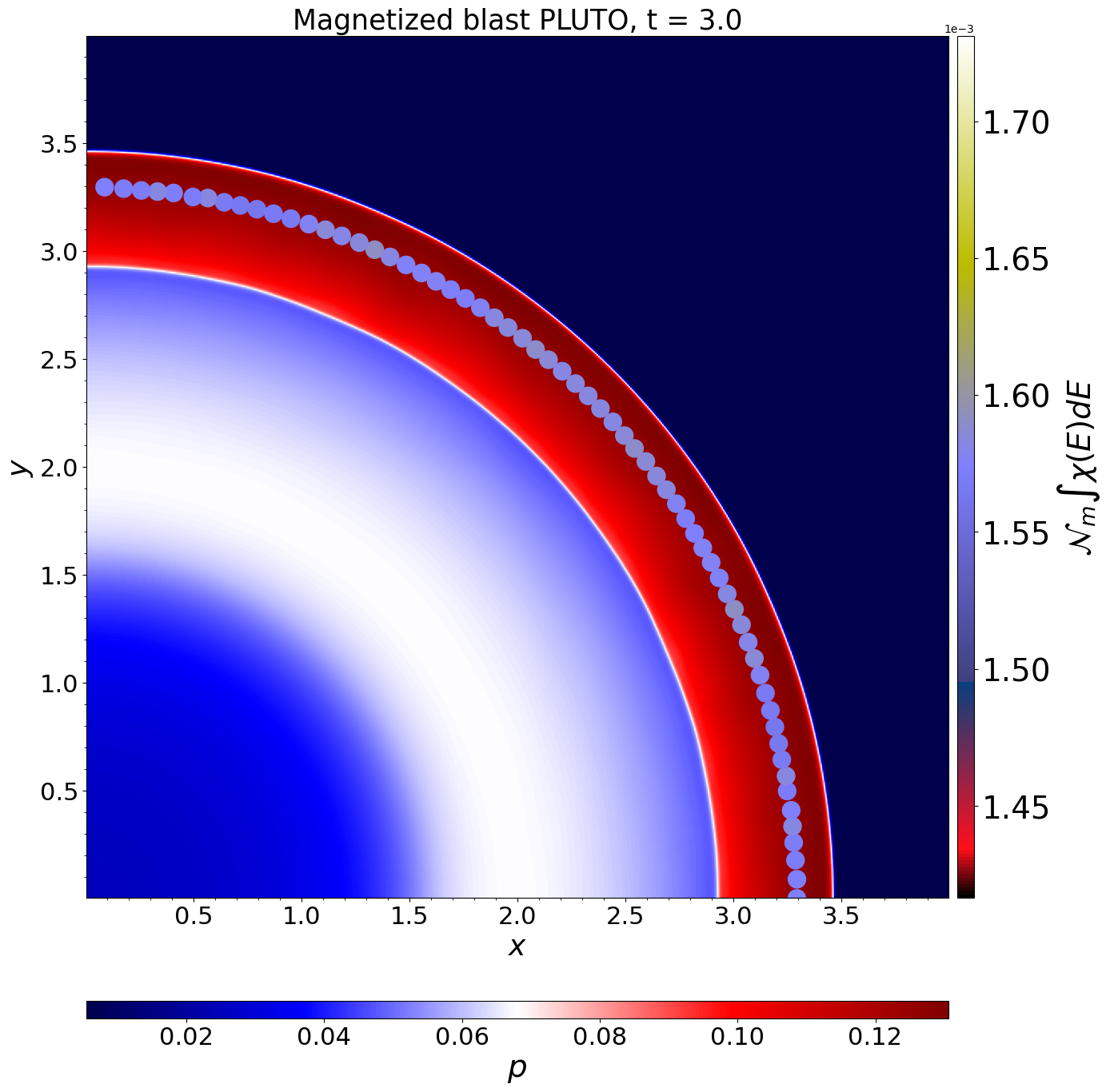 Lagrangian Module - ported and tested
Linked list             C++ class 
Loop rewriting
Test problems
Relativistic & non-Relativistic planar MHD shocks
Relativistic magnetized Blast
Code review - ongoing
x3E-12
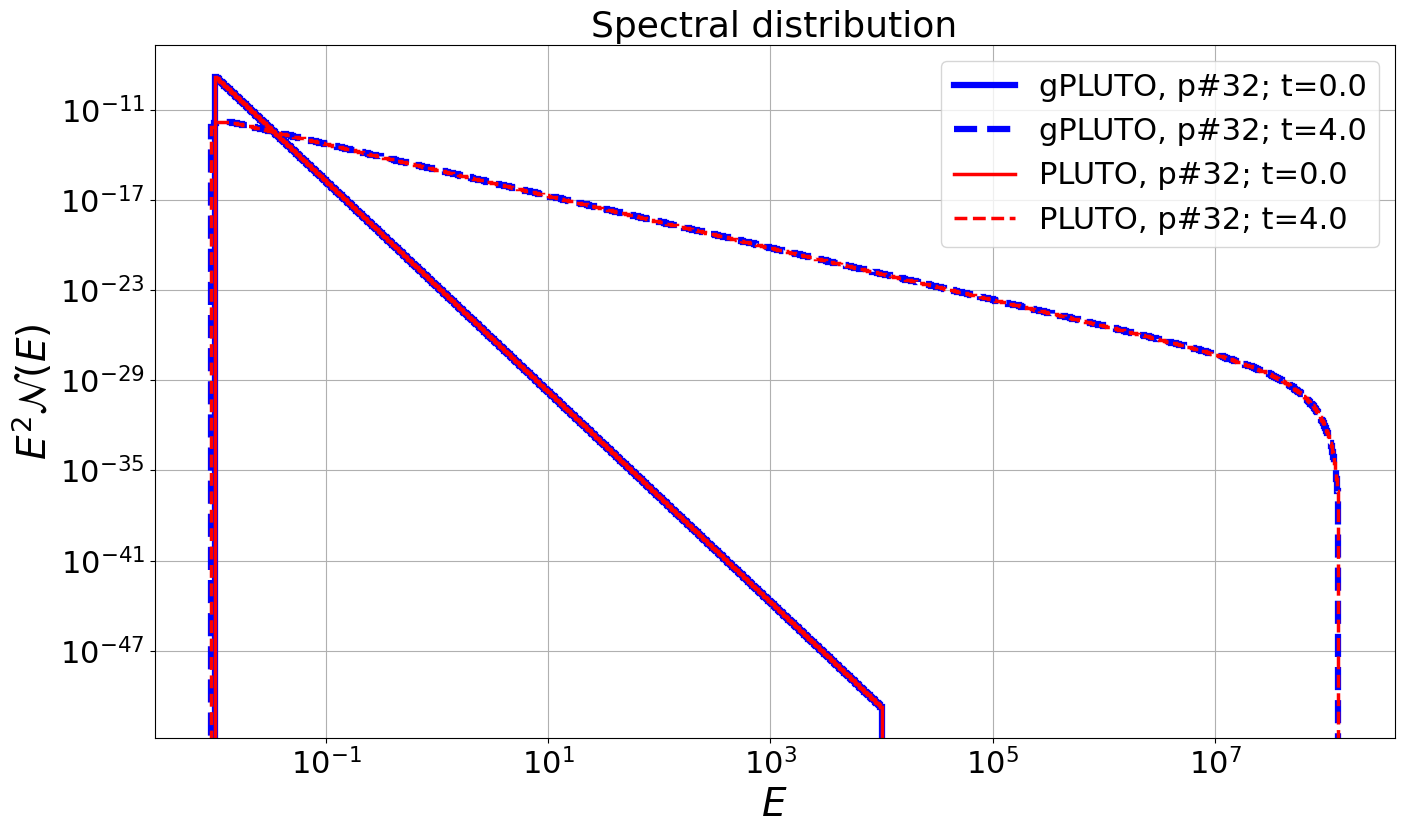 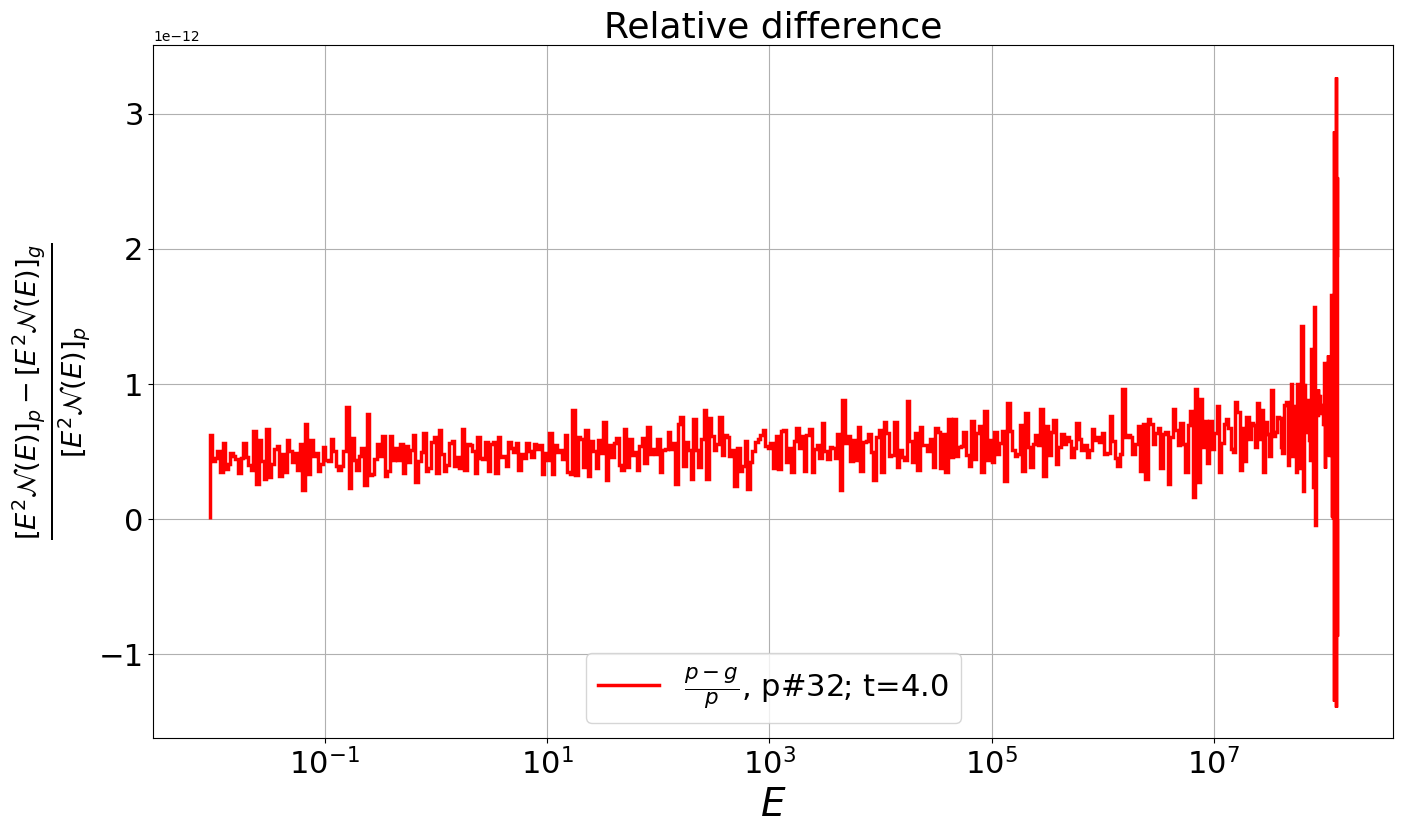 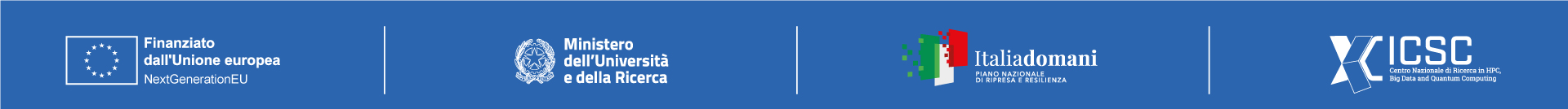 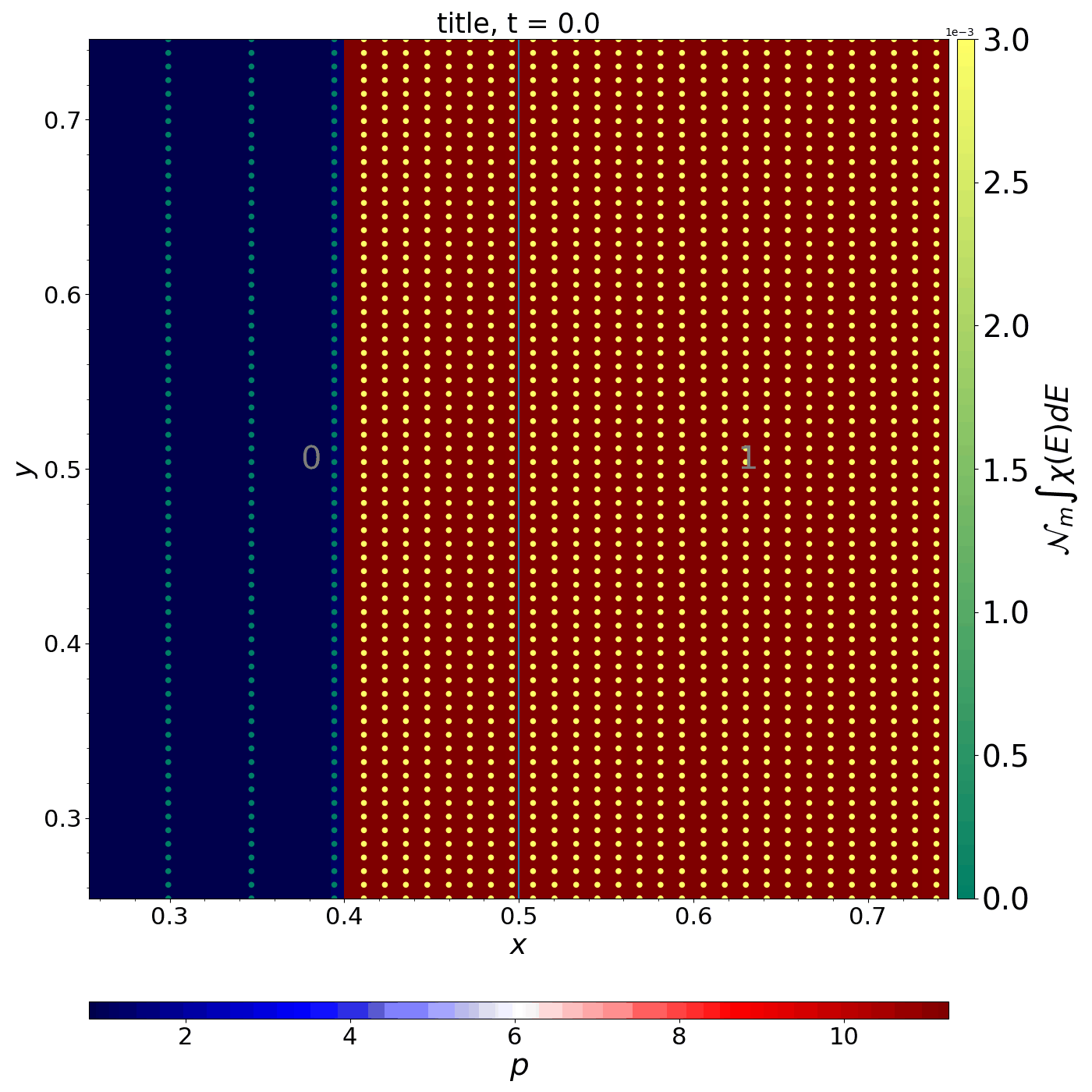 Lagrangian Module - performances
MHD stationary shock

2xNvidia RTX A4500, Intel Xeon Gold 5320
Next steps
MPI/NCCL support
Fluid feedback
Jet tests
HPC cluster runs
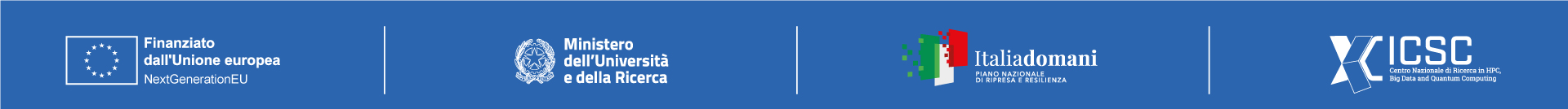 Next Steps
Expected Results
20 - 30 speedup
New physical modules and schemes
December  2023
Fully parallel Lagrangian Particles
March 2024
High order methods on GPU (V. Berta)
April 2024
Full performance evaluation on GPU
May 2024
First use cases in 2D and 3D (Jets, DSA, …)
June 2024
General Relativity (M. Bugli)
Fall 2024
First high resolution runs
Documentation completion
Key Performance Indicators
Open source release the GPU code + documentation.  ̴ 1 year
Technical report on GPU implementation of grid modules.   ̴ 1.5 years
Technical report on GPU implementation of particle modules.  ̴ 1.5 years
Publication of articles on Jet simulation  ̴ 2 years
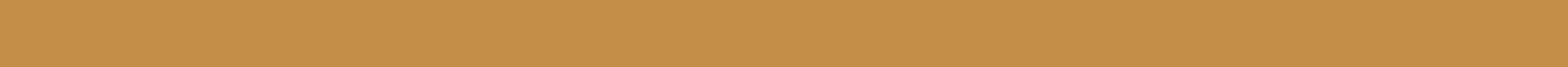 ICSC Italian Research Center on High-Performance Computing, Big Data and Quantum Computing
Missione 4 • Istruzione e Ricerca
[Speaker Notes: Template e guide lines]
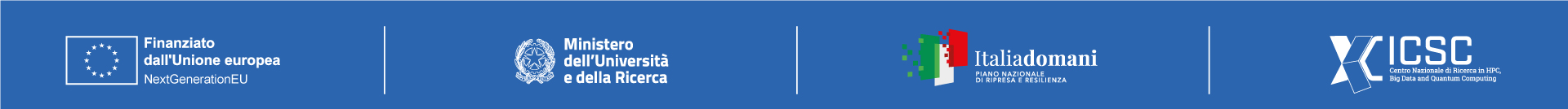 Current Developers
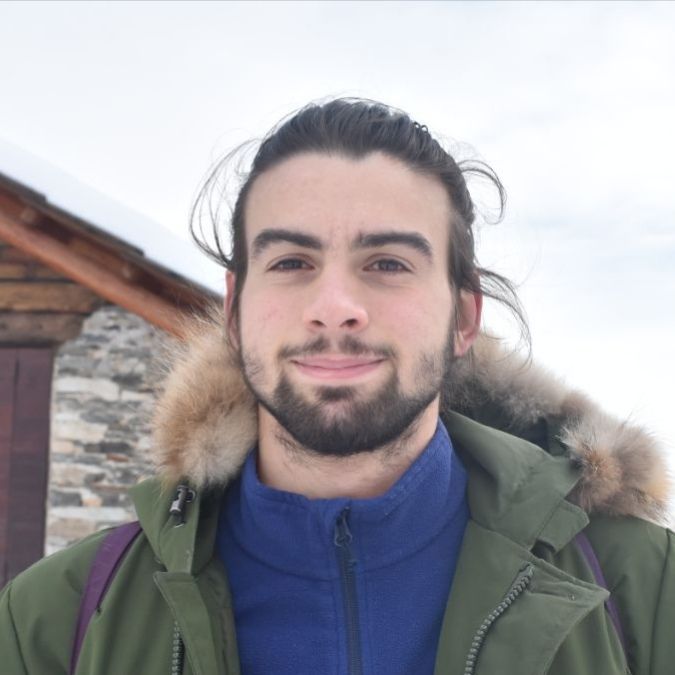 A. Suriano
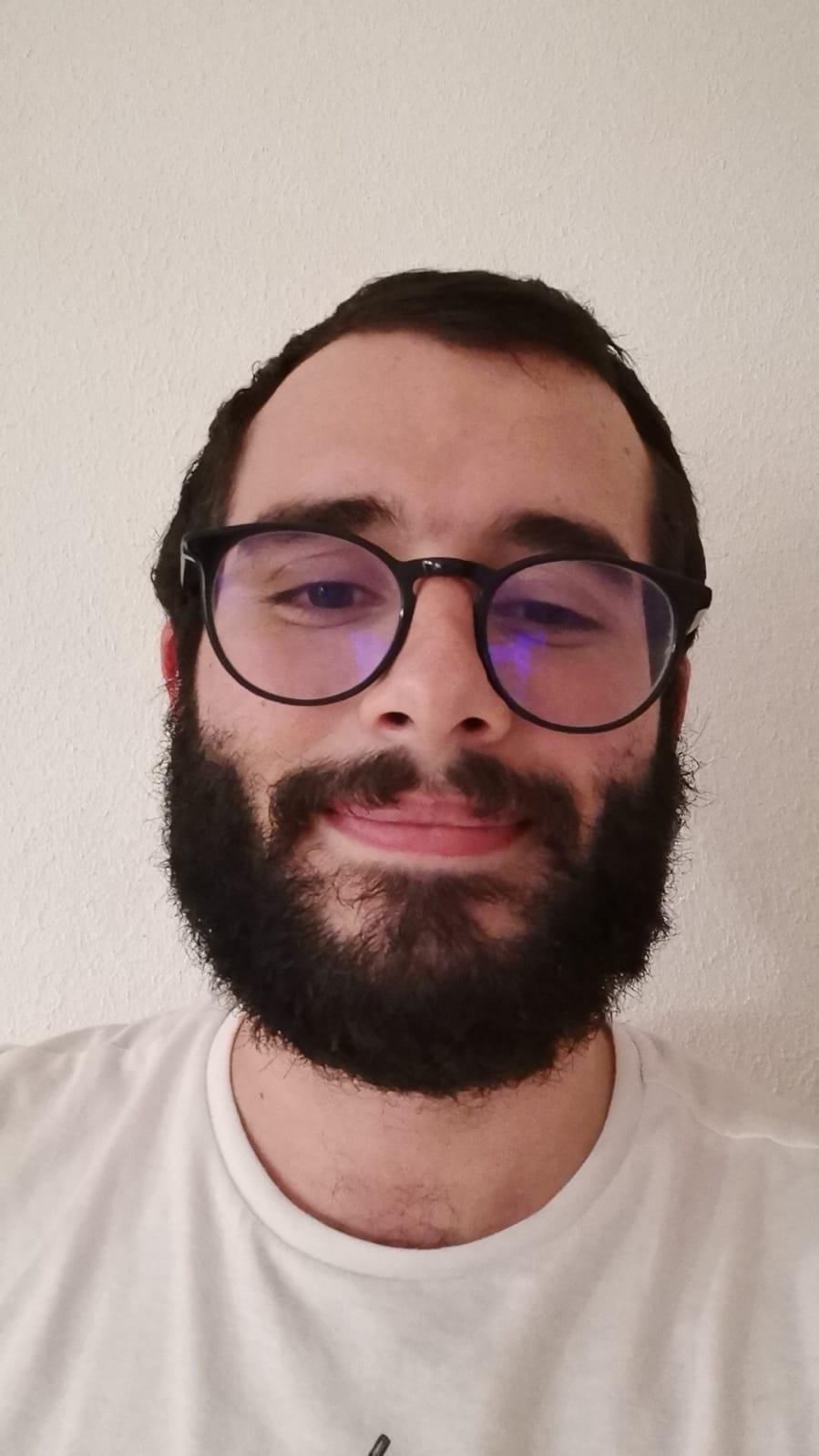 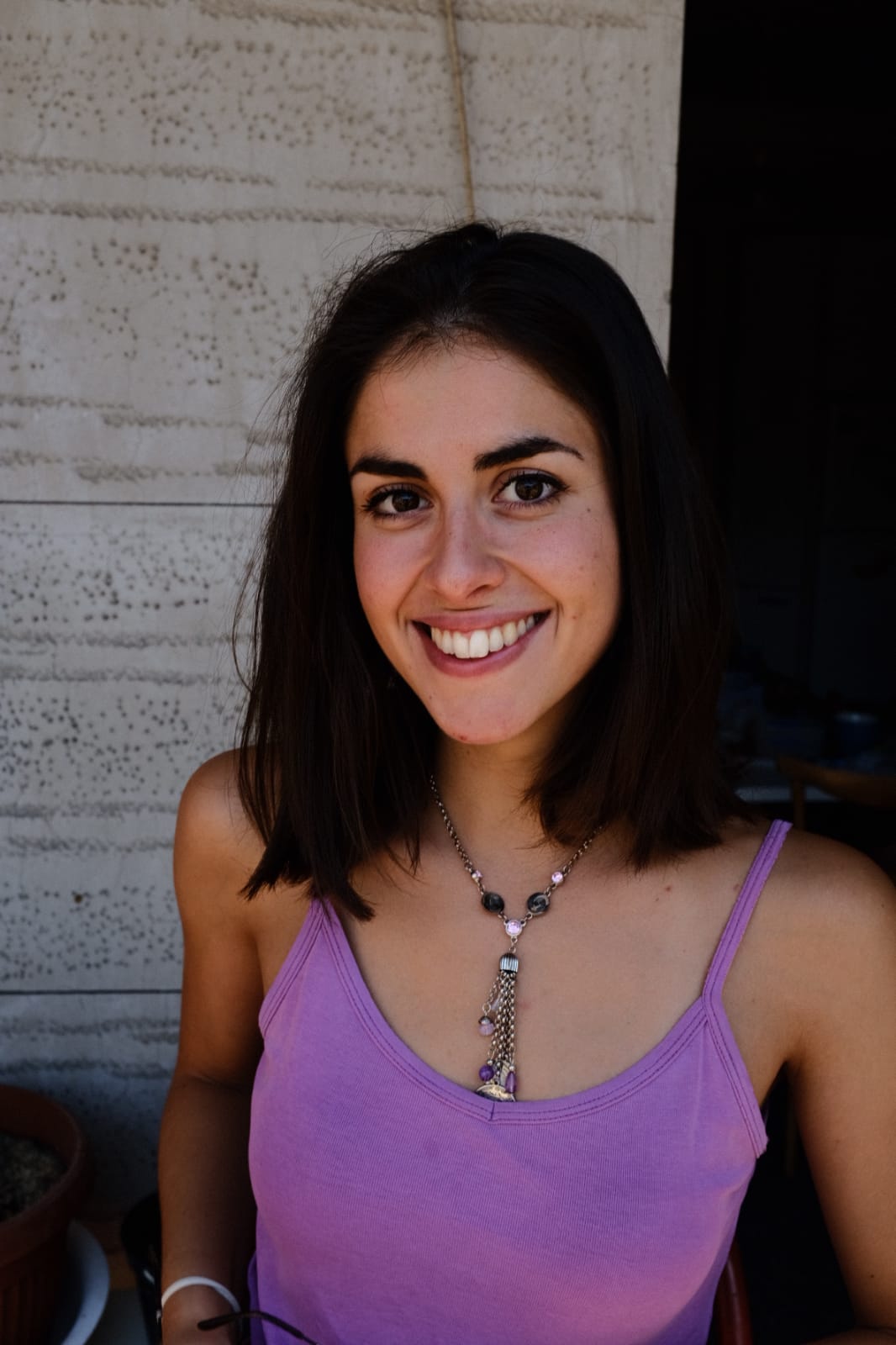 [4th-order schemes]
[Resistive RMHD, Riemann Solvers, 
Visualization]
[Lagrangian Particles]
G. Mattia
V. Berta
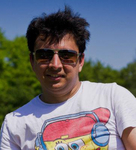 M. Rossazza
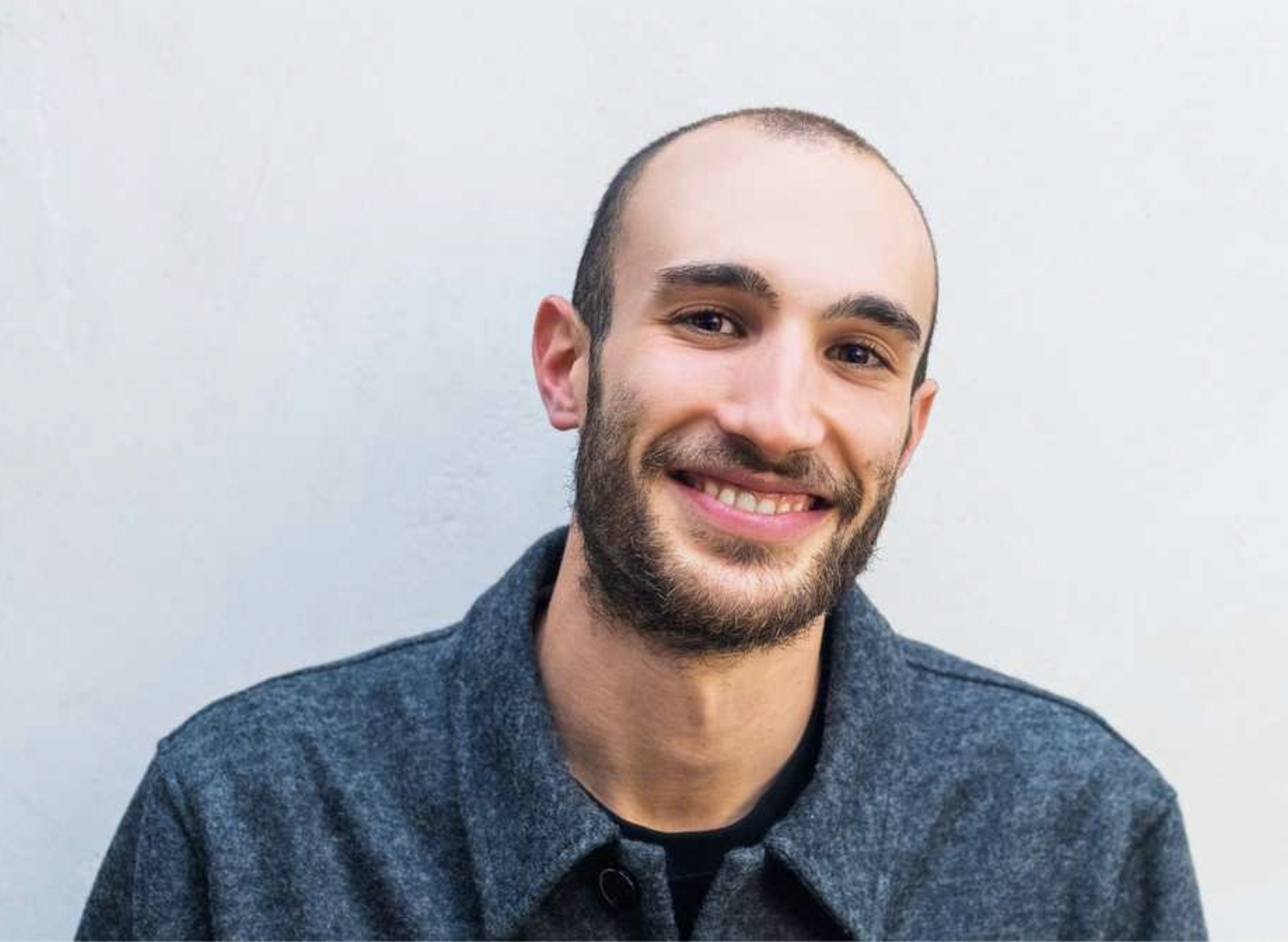 [EoS, Cooling, Lagr. Particles]
[General relativity,
High-order methods]
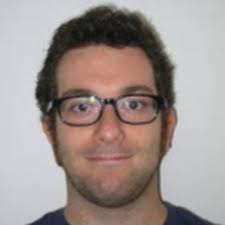 B. Vaidya
M. Bugli
[GPU porting]
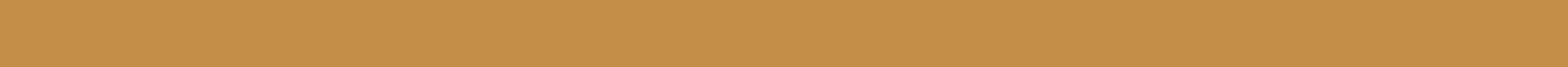 ICSC Italian Research Center on High-Performance Computing, Big Data and Quantum Computing
Missione 4 • Istruzione e Ricerca
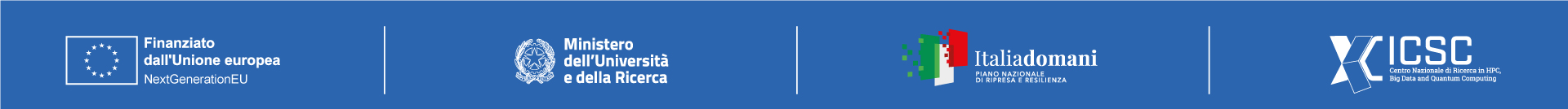 Backup Slides
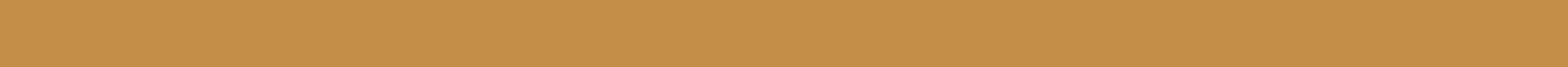 ICSC Italian Research Center on High-Performance Computing, Big Data and Quantum Computing
Missione 4 • Istruzione e Ricerca
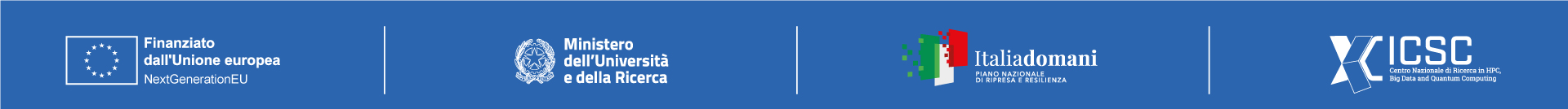 Accomplished Work - gPLUTO
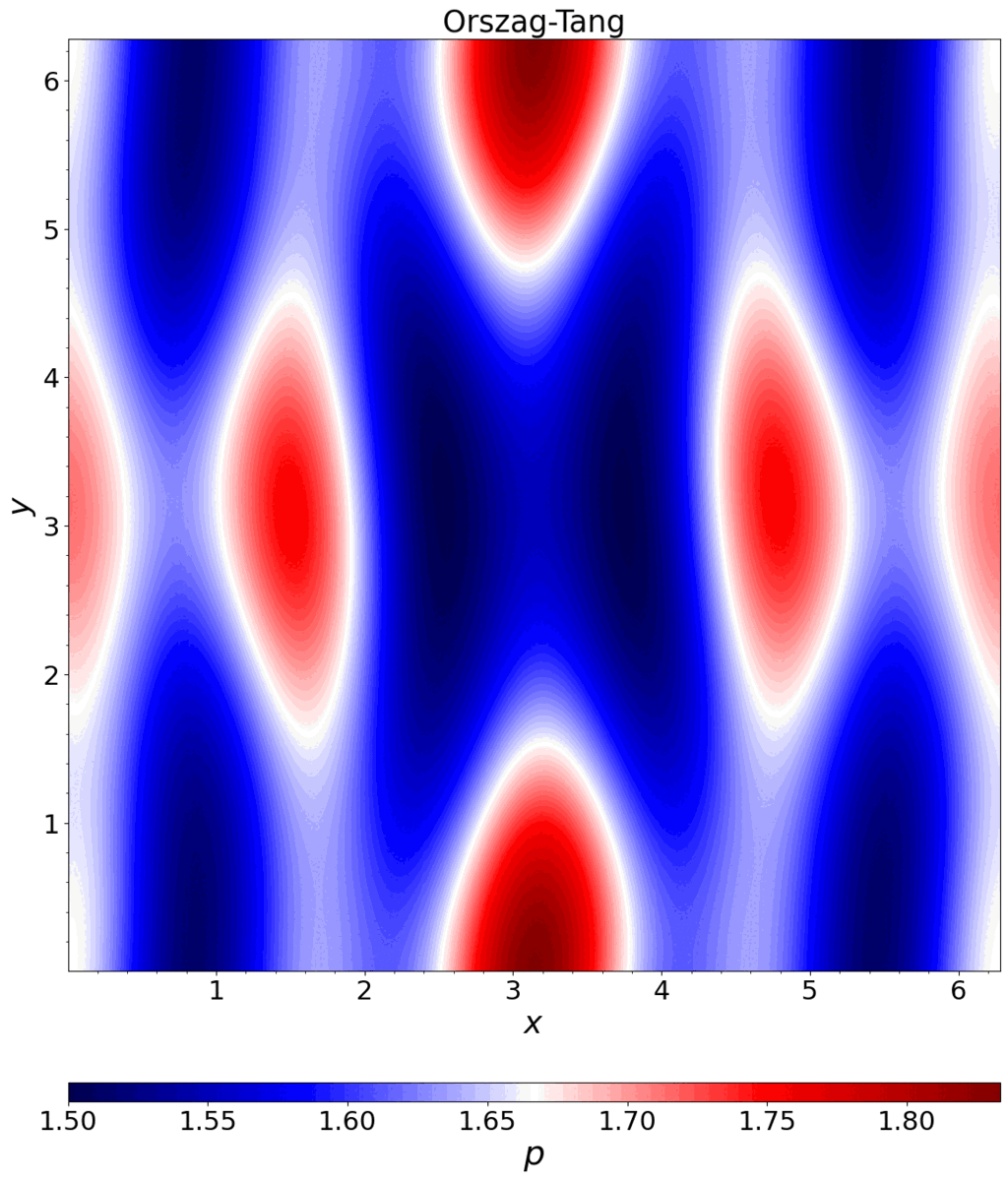 2D Orszag-Tang, 163842 grid
Leonardo HPC, 4xNvidia Ampere 100 GPUs/node
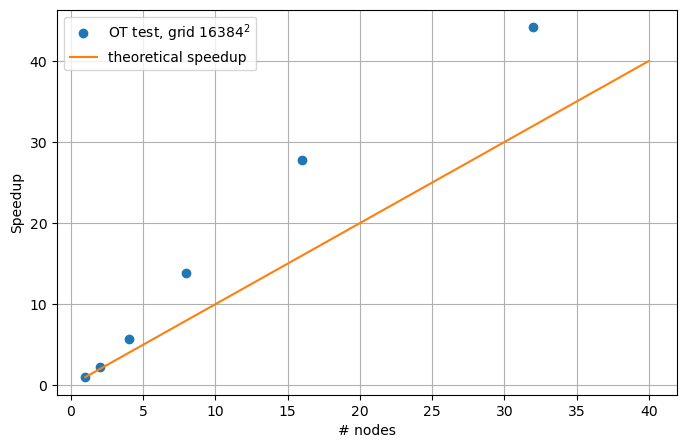 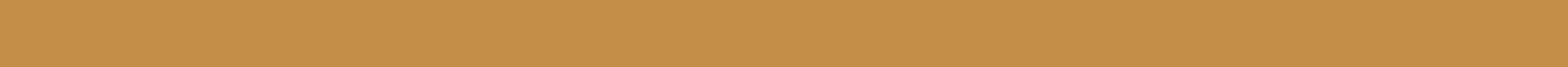 ICSC Italian Research Center on High-Performance Computing, Big Data and Quantum Computing
Missione 4 • Istruzione e Ricerca
[Speaker Notes: Template e guide lines]
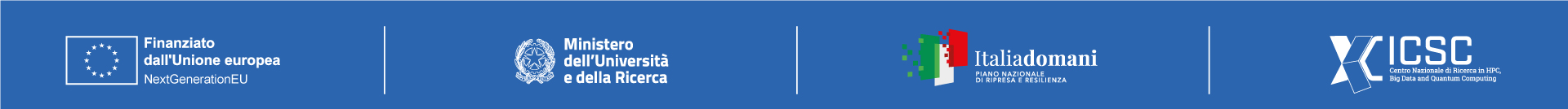 MHD equations
Cosmic Ray Transport
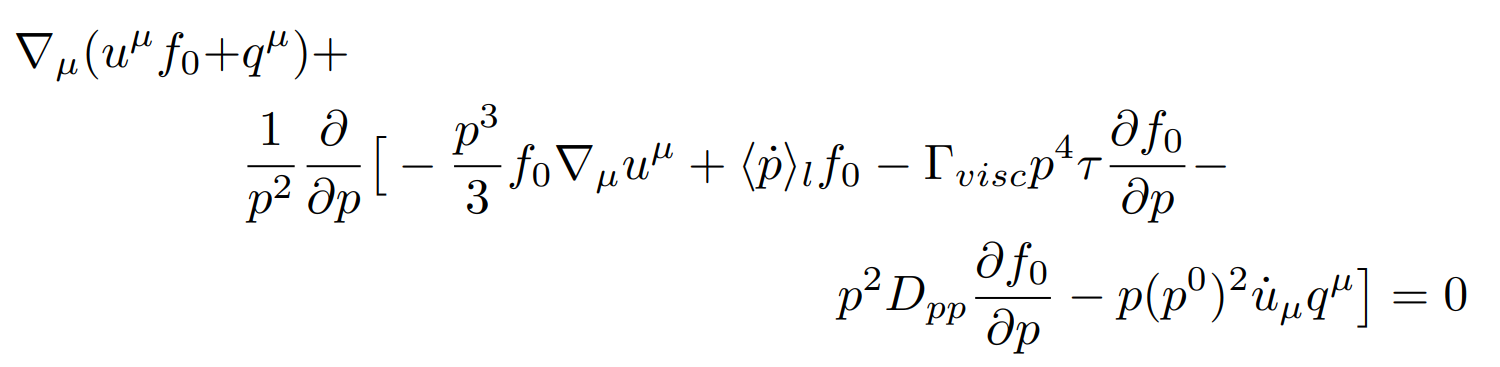 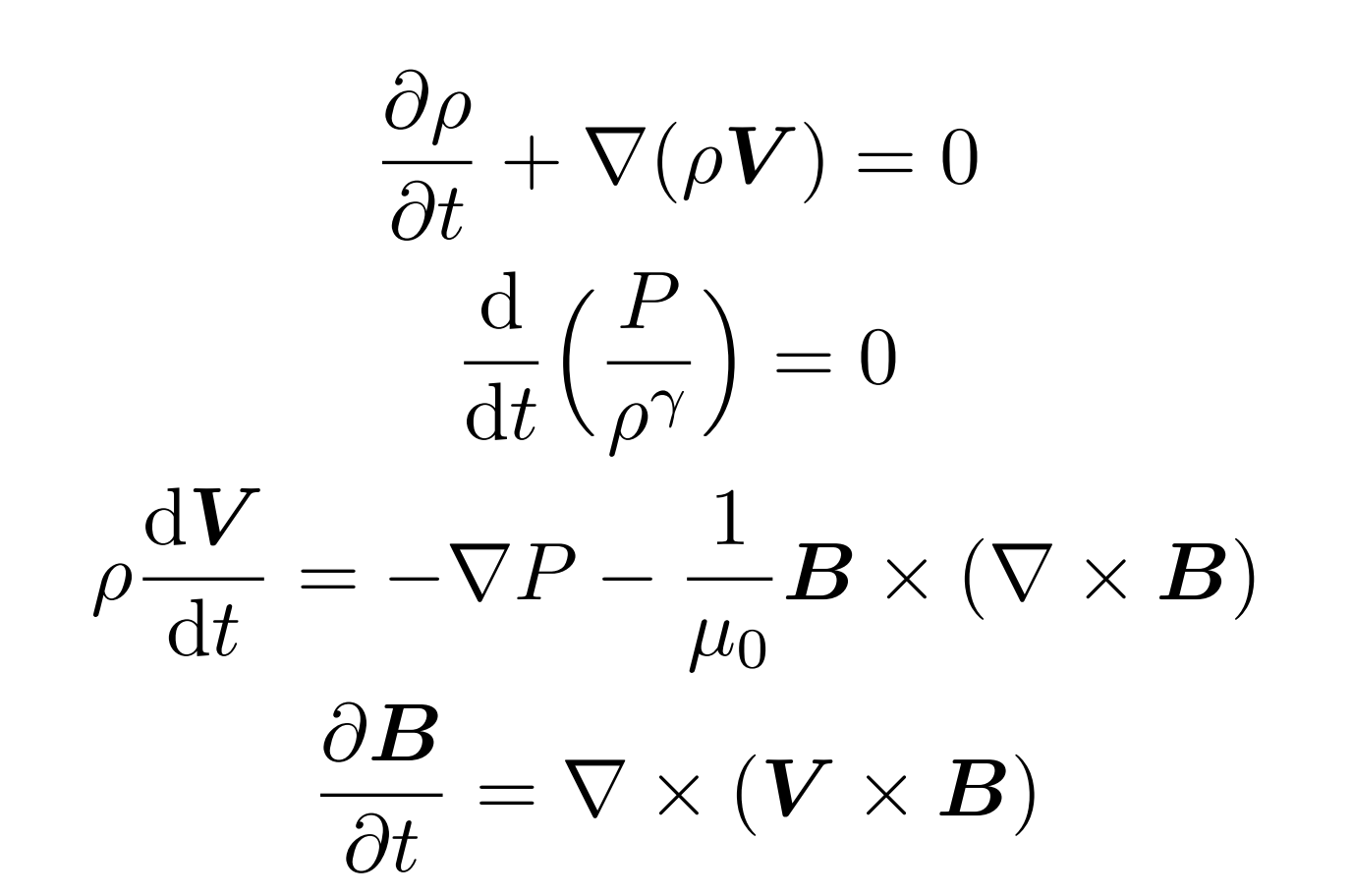 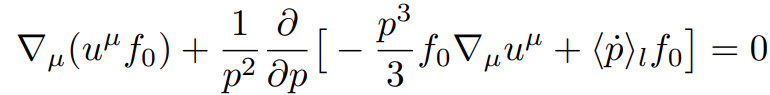 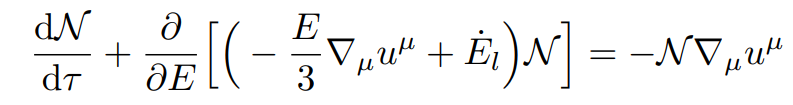 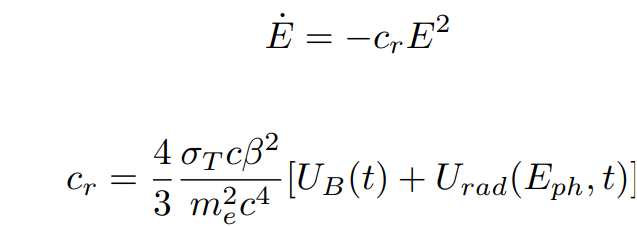 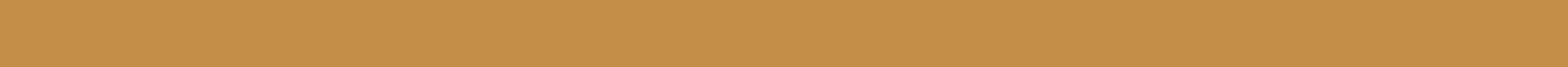 ICSC Italian Research Center on High-Performance Computing, Big Data and Quantum Computing
Missione 4 • Istruzione e Ricerca
[Speaker Notes: Template e guide lines]
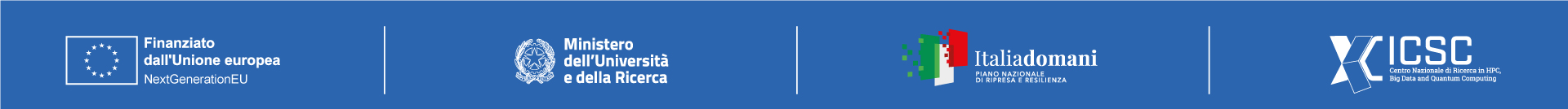 Summary and conclusions
The modular parallel RMHD code PLUTO is being ported on GPU
Core modules have been ported and tested
Good speedup obtained, full evaluation will be conducted
LP module is ported, test and performance evaluation are ongoing
Numerical (NVCCL) and physical (feedback) improvements of the LP module will be addressed
New numerical (HO) and physical (GR) modules will be added in PLUTO
Looking forward to produce adequate documentation and publish the code
Ultimate goal is the production of new scientific results \w  HPC clusters simulations
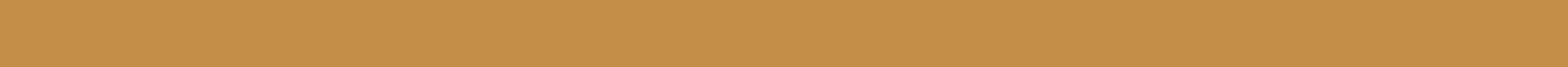 ICSC Italian Research Center on High-Performance Computing, Big Data and Quantum Computing
Missione 4 • Istruzione e Ricerca